Формирование патриотических чувств у детей дошкольного возраста в процессе приобщения к истокам народной культуры
Автор: воспитатель 1 категории
Барановская Татьяна Вадимовна
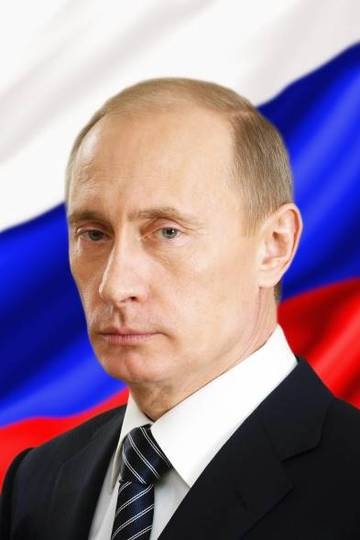 Патриотизм – это главное. Без этого России пришлось бы забыть и о национальном достоинстве, и даже о национальном суверенитете.
		В.В. Путин.
«Воспитание, созданное самим народом и основанное на народных началах, имеет ту воспитательную силу, которой нет в самых лучших системах»
К. Ушинский 

«Чем лучше мы будем знать историю, 
тем вернее, сможем оценить 
сегодняшнюю действительность, 
тем основательнее будем строить будущее»
В.Г. Белинский
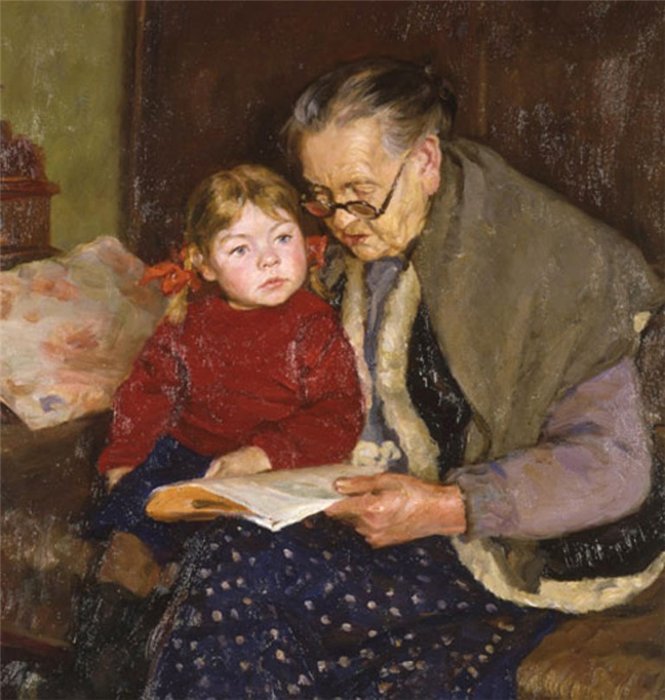 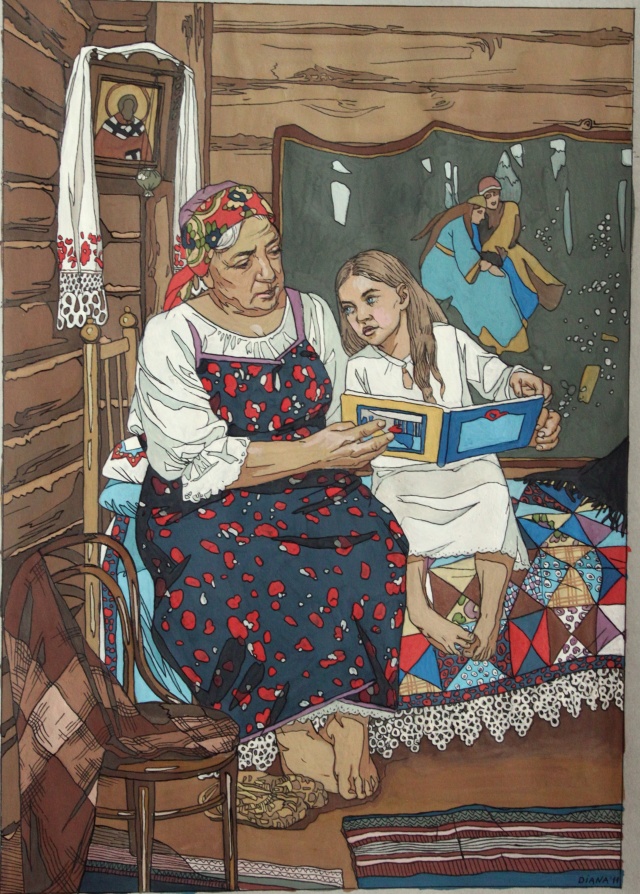 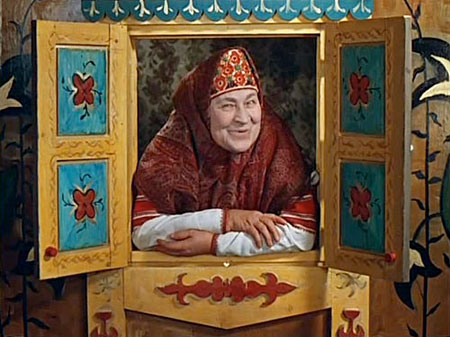 Цель: Формировать нравственно-патриотические чувства у дошкольников через ознакомление с русским народным творчеством.
Задачи:
- познакомить детей с разнообразием жанров русского народного творчества, с народно прикладным искусством. Дать представление о традициях русских промыслов, русского фольклора.
-знакомить детей с предметами русского быта, жилищем, народным костюмом. Привить потребность в изучении традиций, обычаев, быта русского народа.
- воспитывать чувство гордости и любви к Родине, к родному краю, к её народной культуре и людям, создающим её.
-Заинтересовать и привлечь родителей к участию в создании детских «мини-музеев», фольклорных праздников, изготовлению пособий.
Направления деятельности:
Ознакомление с государственной символикой (герб гимн, флаг)
Знакомство с фольклором (сказки, песенки, пословицы, поговорки, загадки, хороводы и т.д.)
Знакомство с народными промыслами (народная игрушка)
Приобщение к русской праздничной культуре (государственные праздники, праздники народного календаря)
Требования ФГОС ДО в предметно-пространственной среде
Соответствует возрастным особенностям;
Доступная;
Трансформируемая;
Полифункциональная;
Вариативная;
Безопасная.
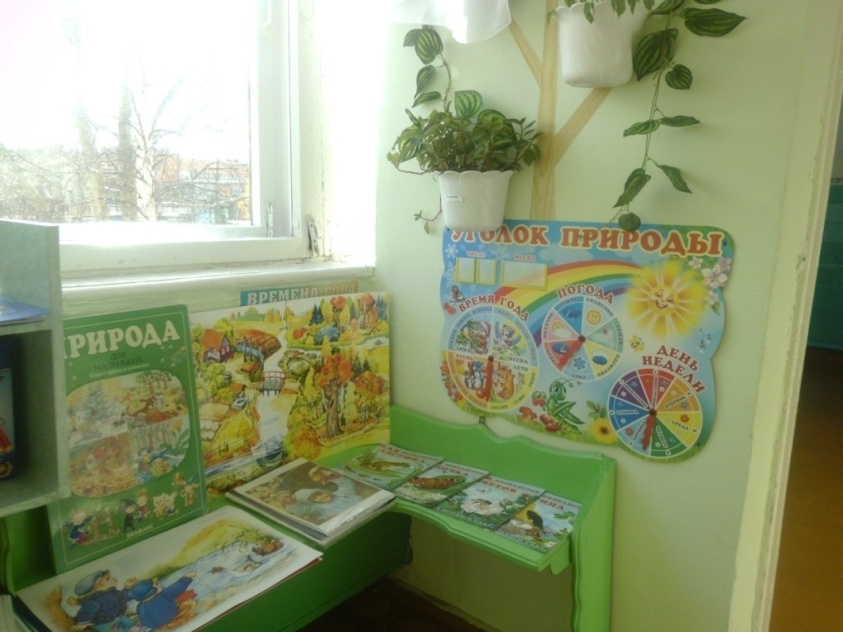 Центр Экологии
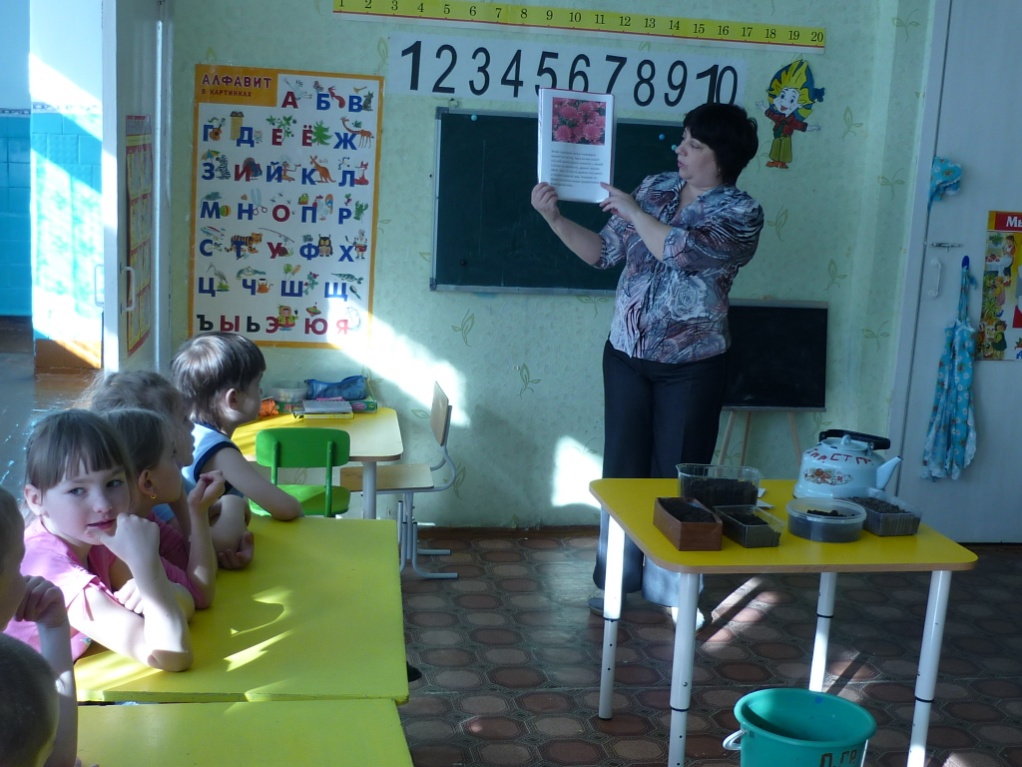 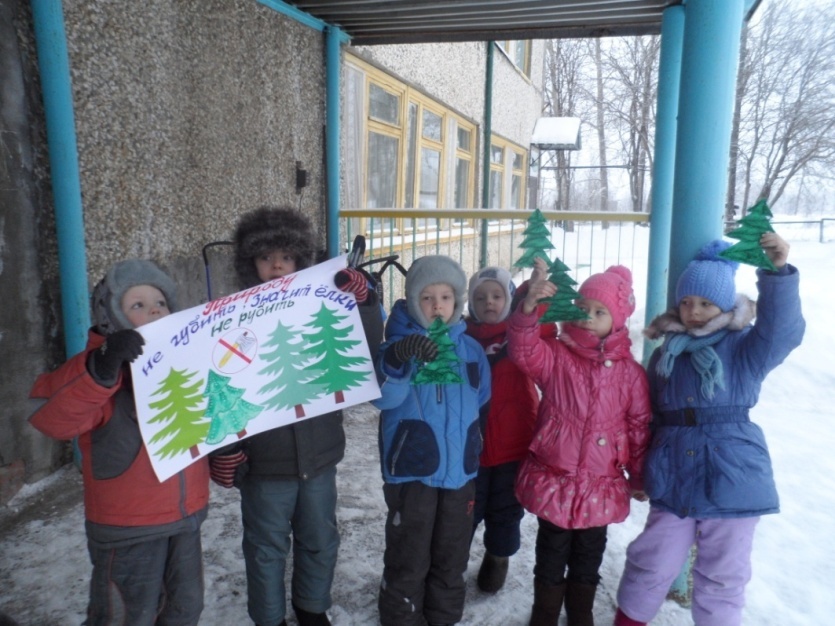 Творческая мастерская
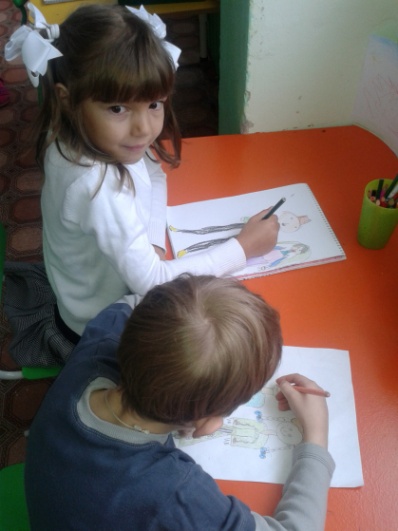 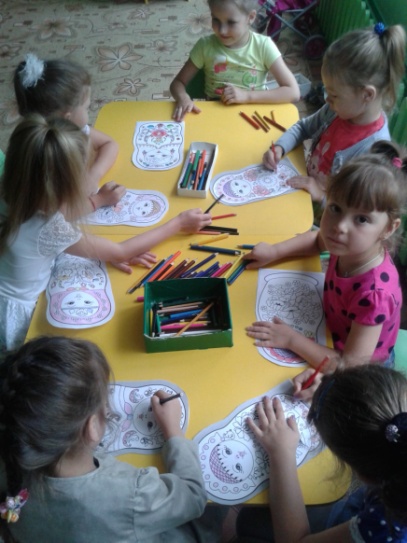 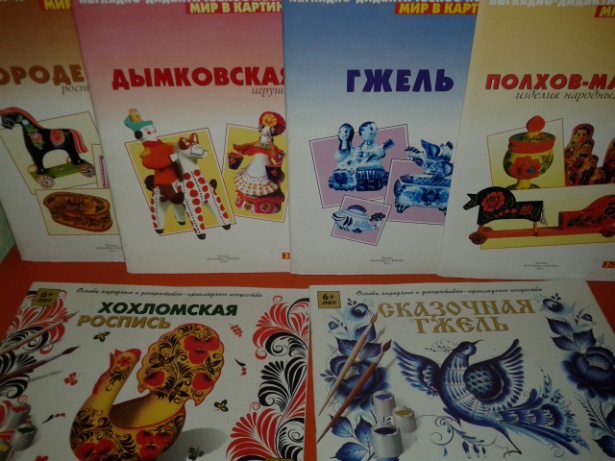 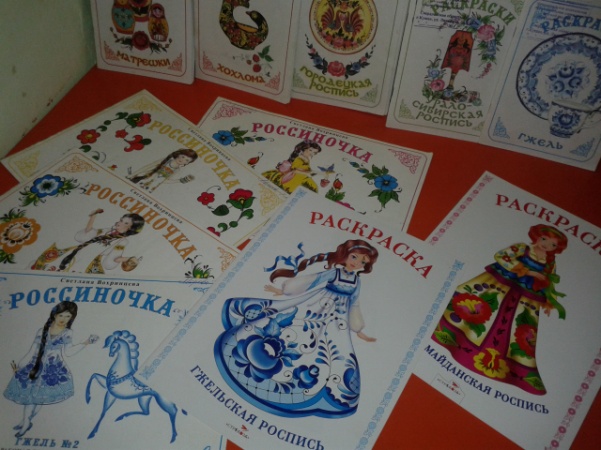 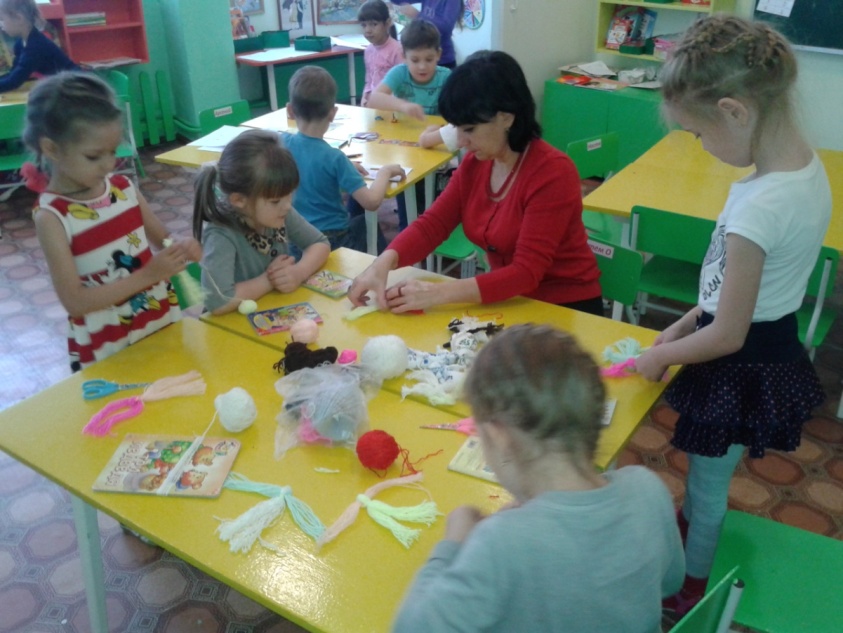 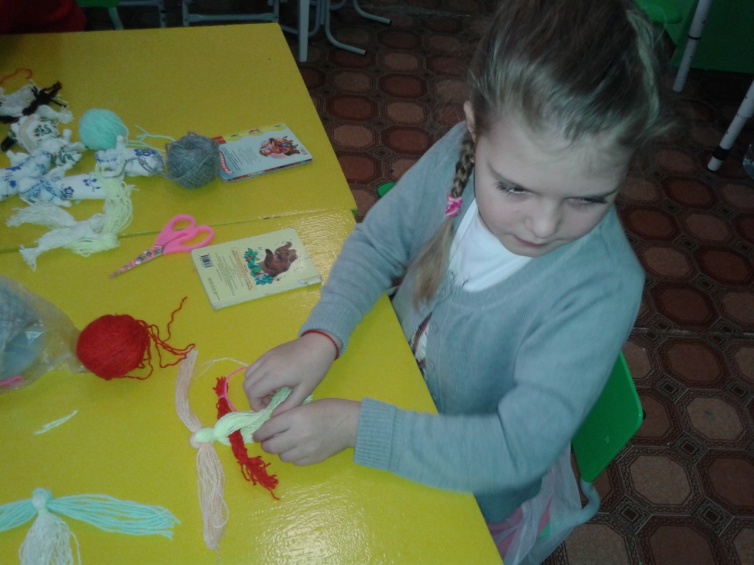 Центр книги
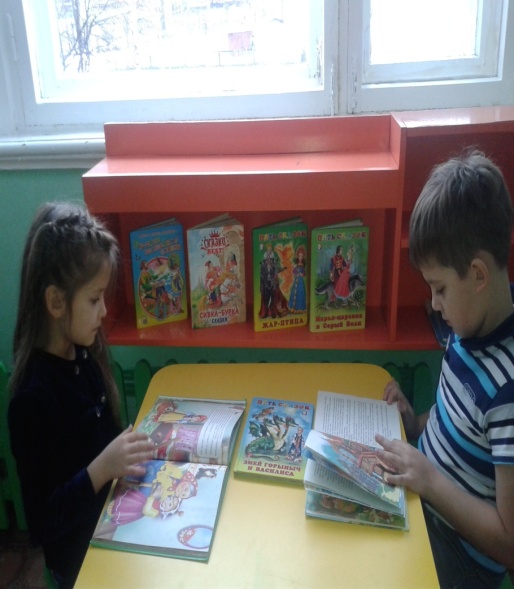 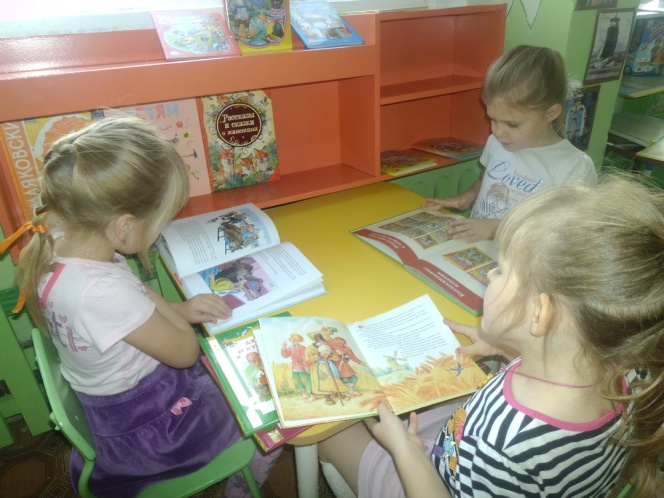 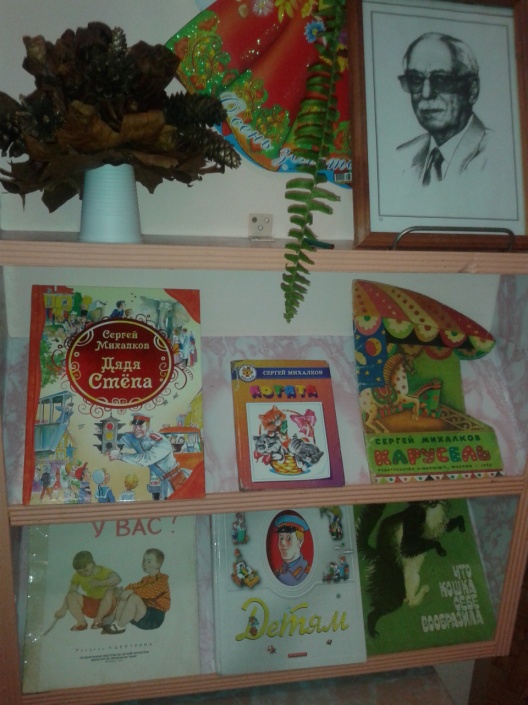 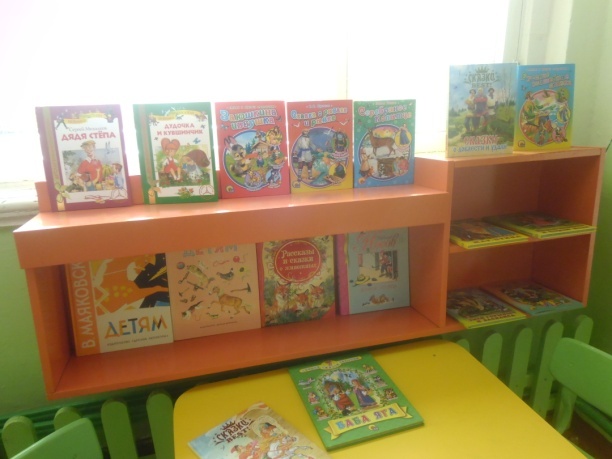 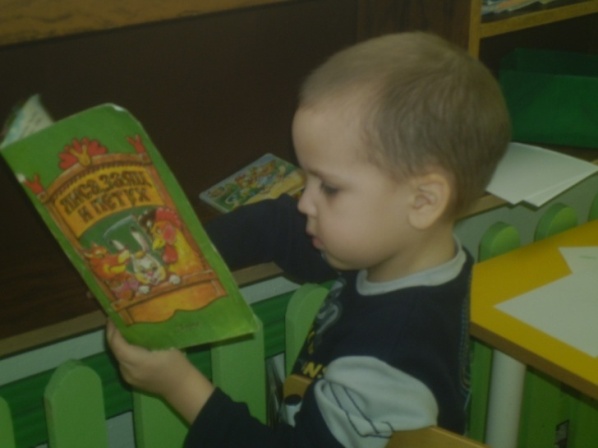 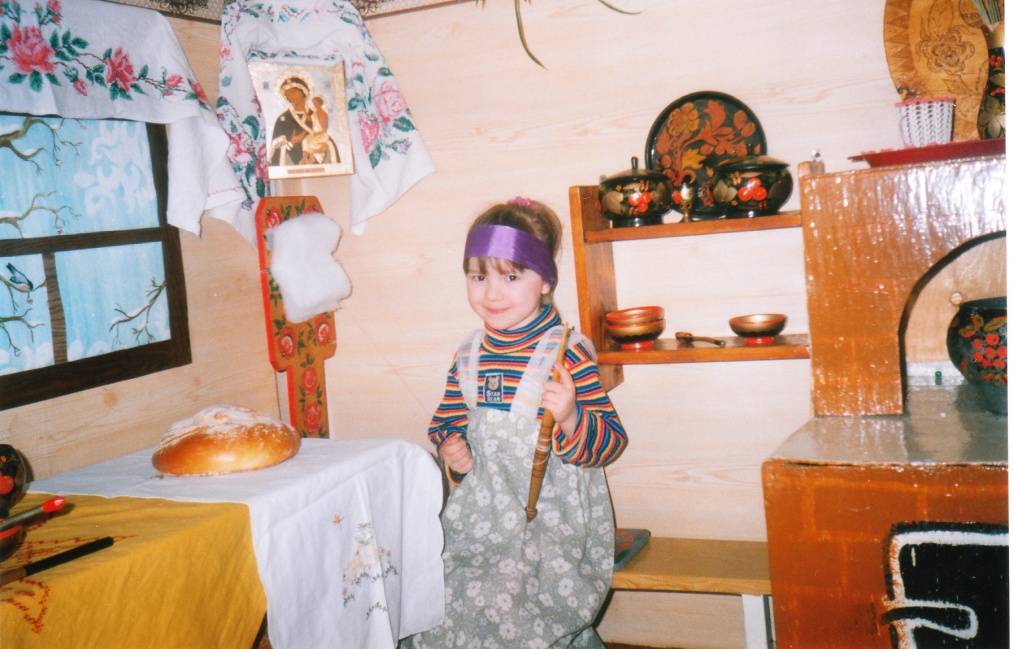 Центр сюжетно - ролевых игр
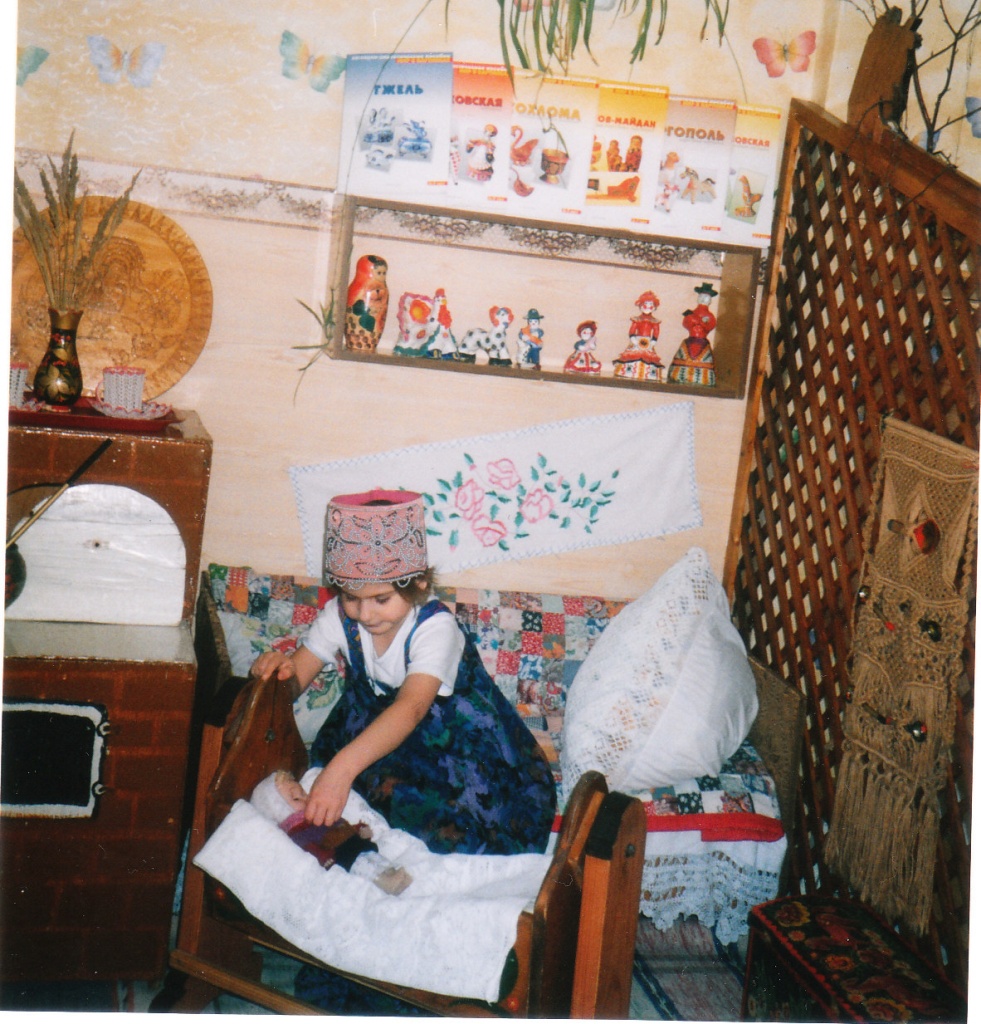 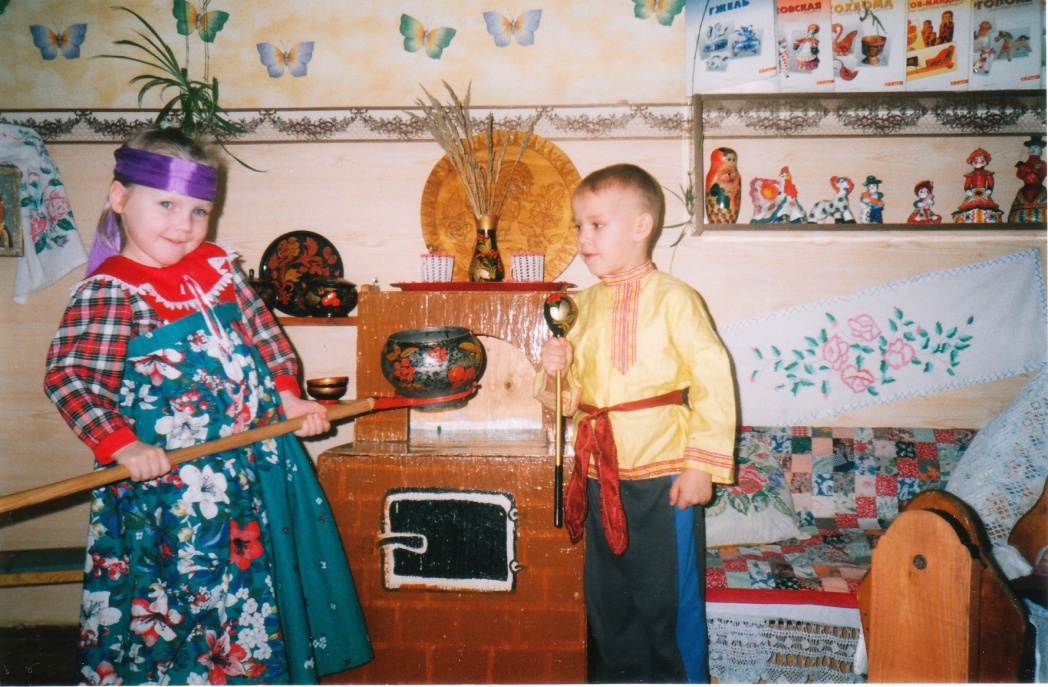 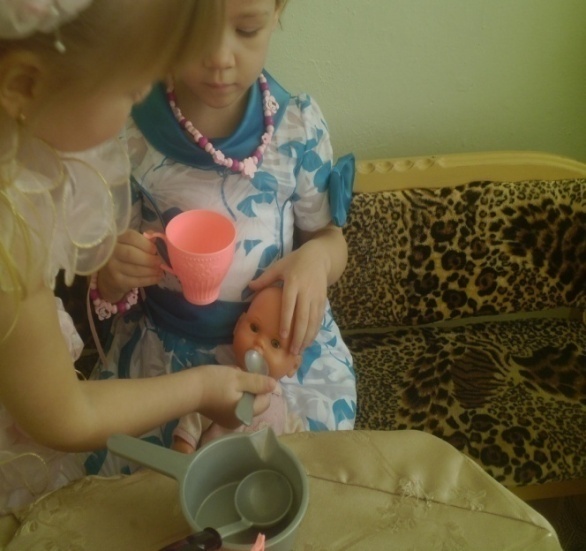 Центр театрально - игровой деятельности
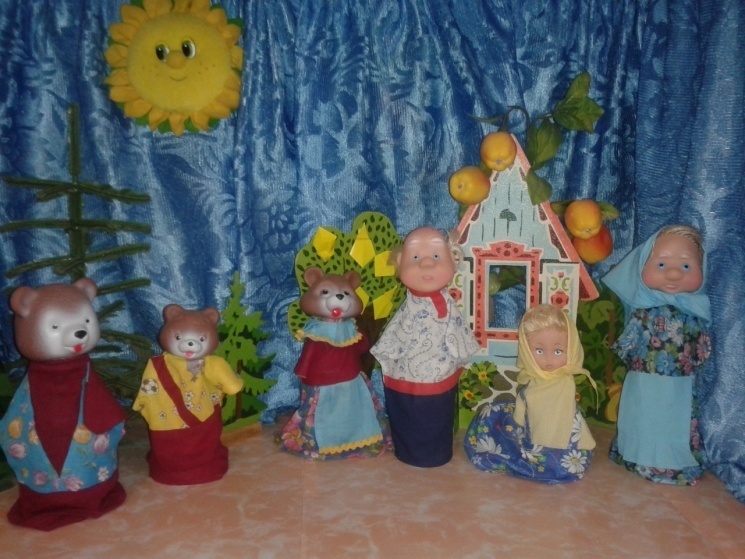 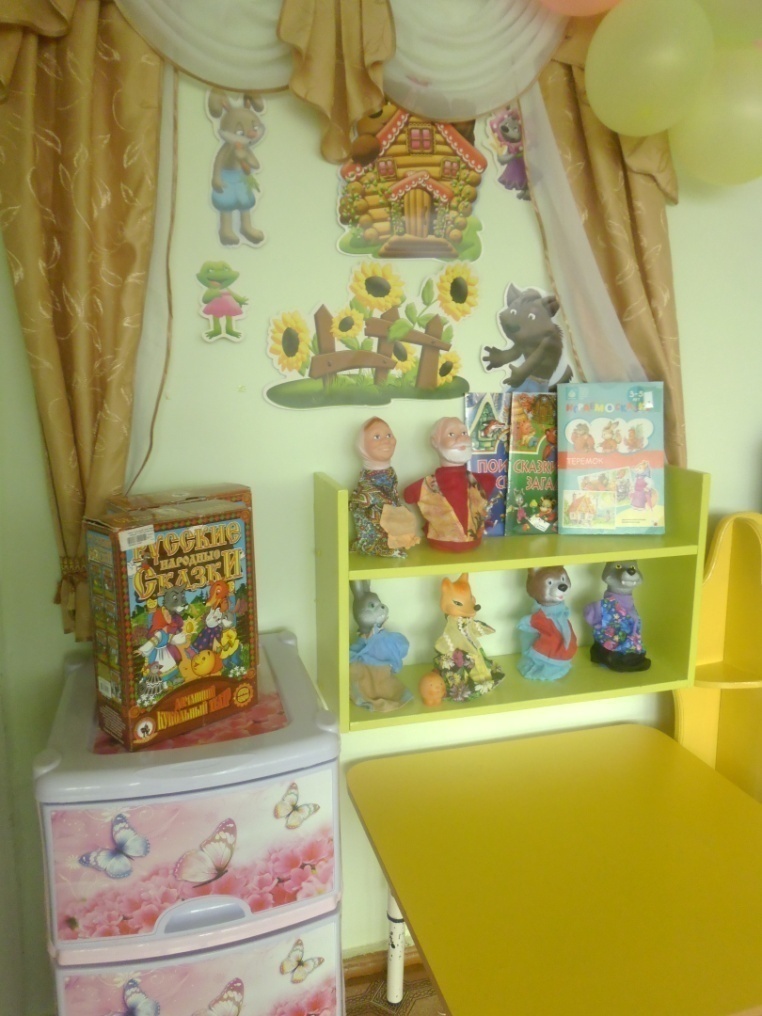 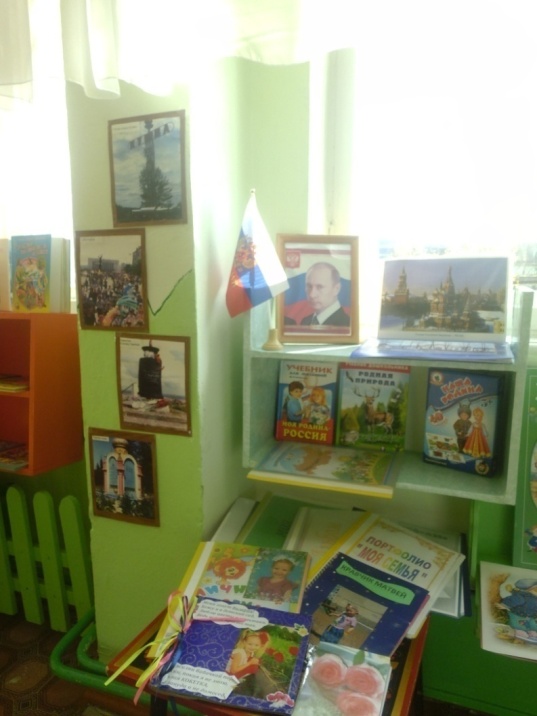 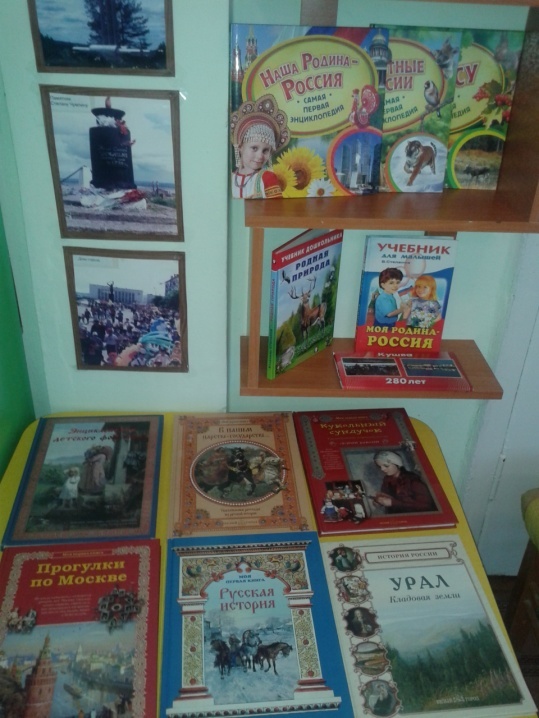 Центр патриотического воспитания
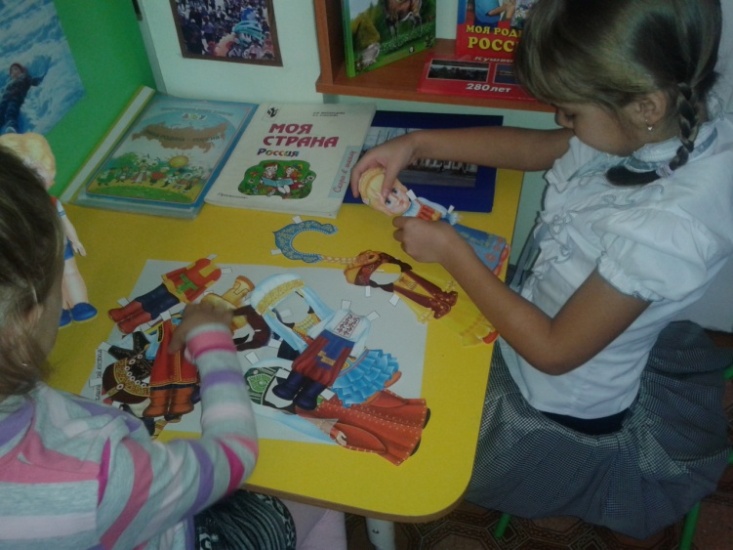 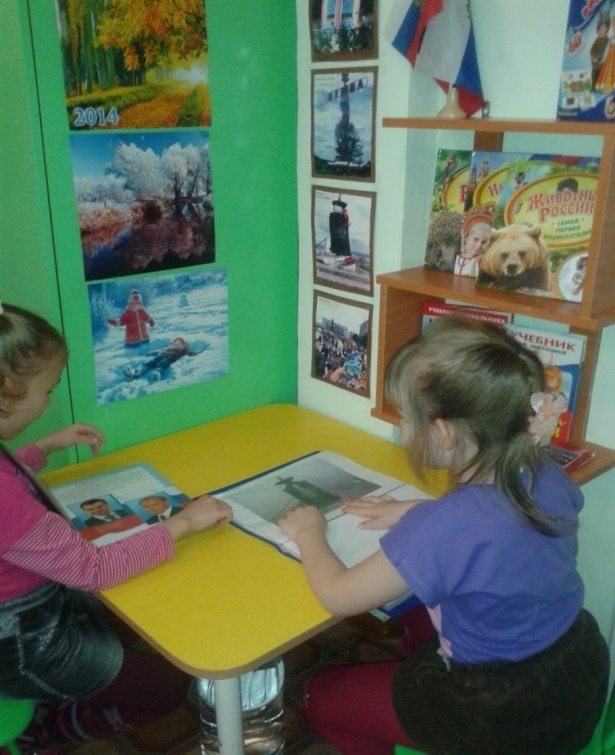 Методическая литературапо патриотическому воспитанию
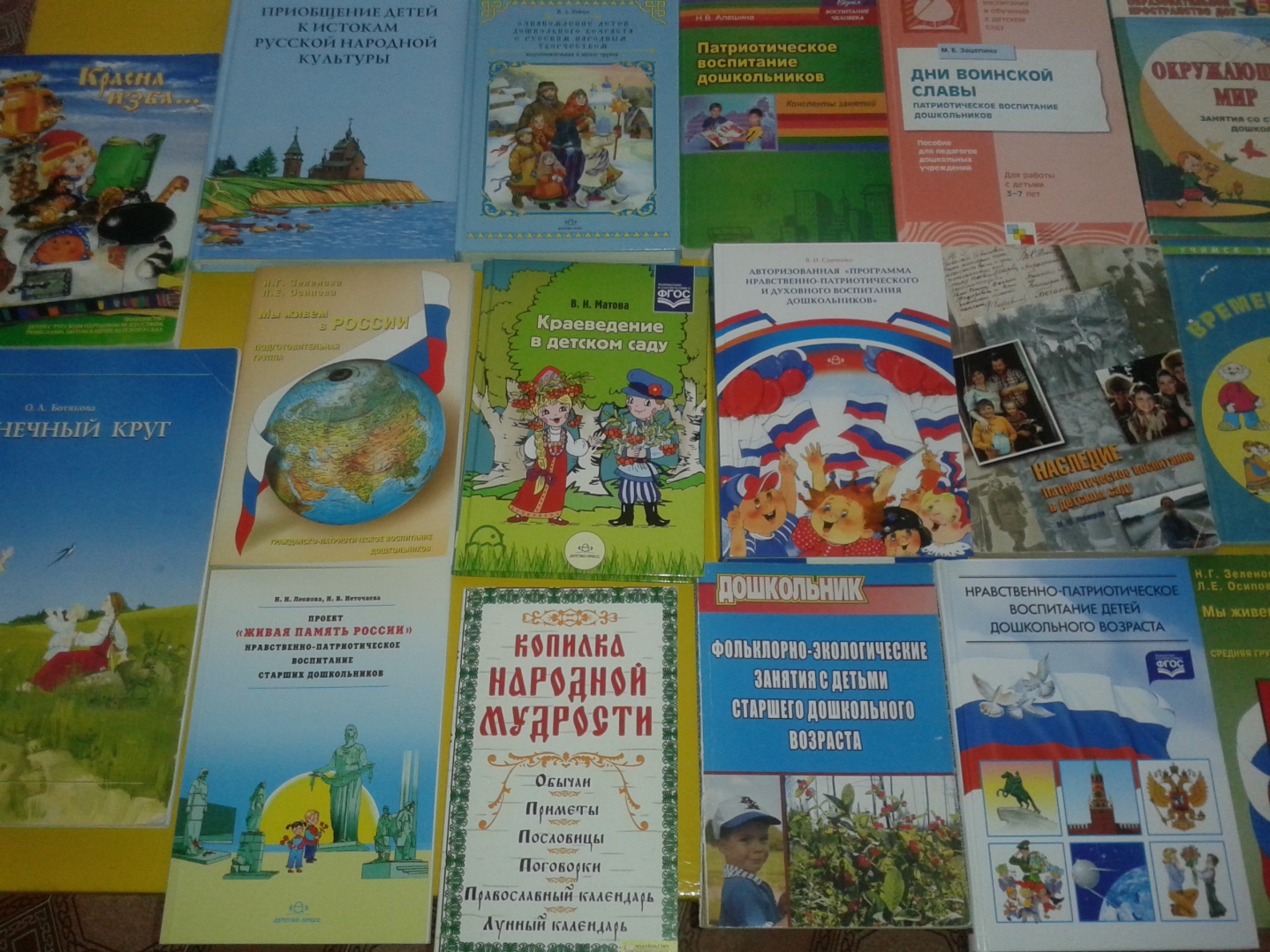 Кружок «Зернышко»
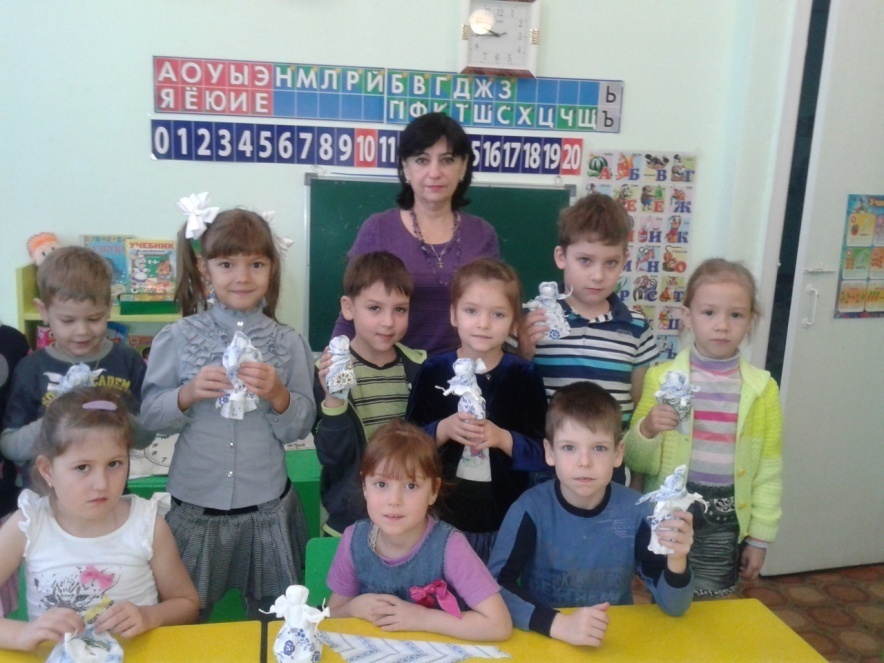 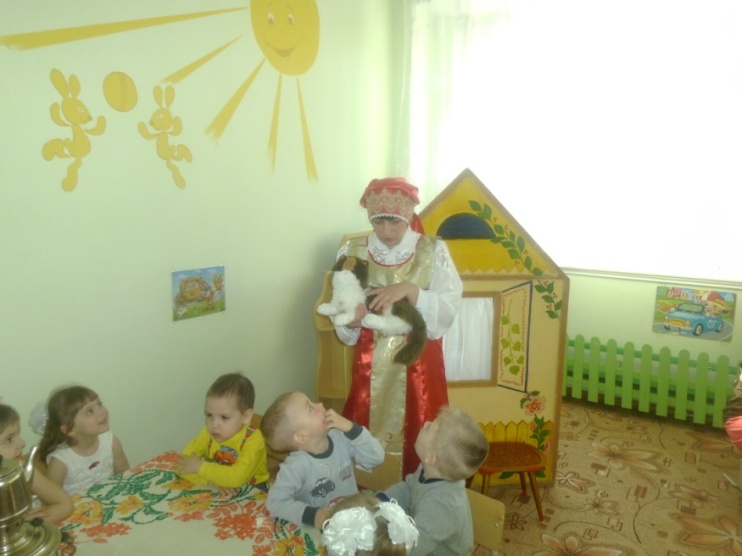 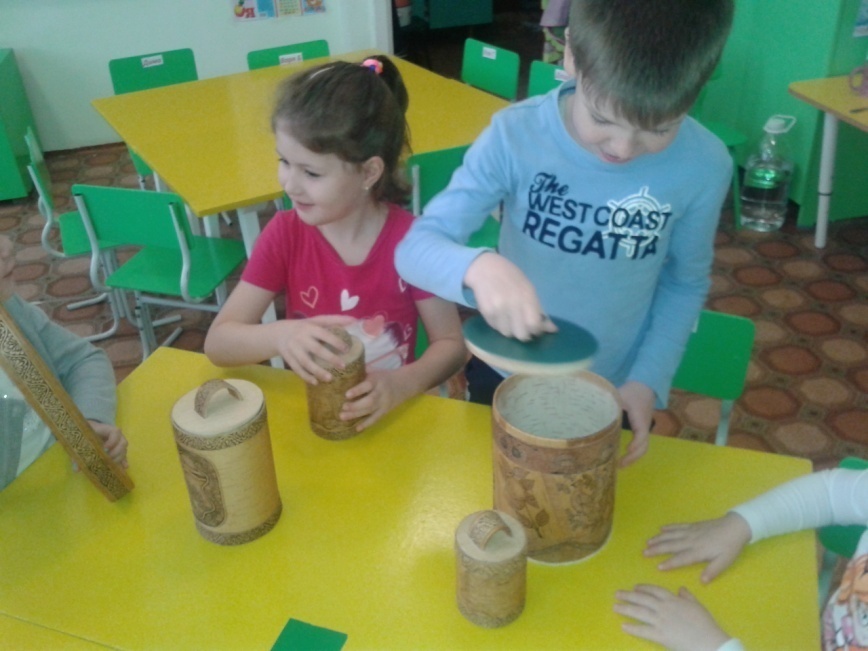 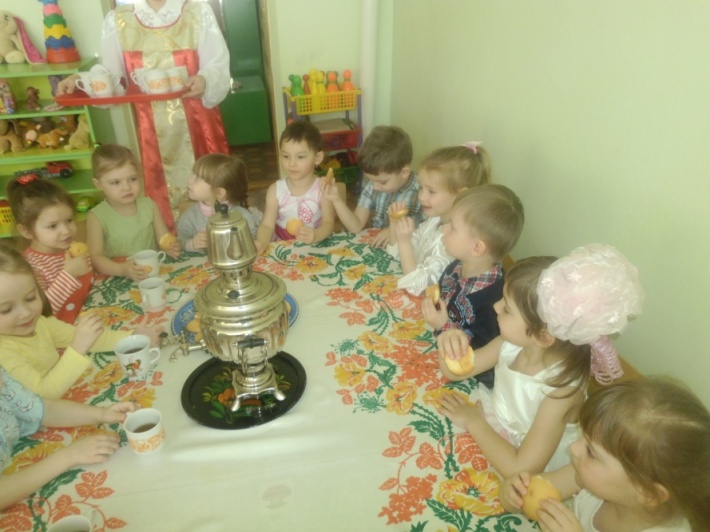 Народные игры
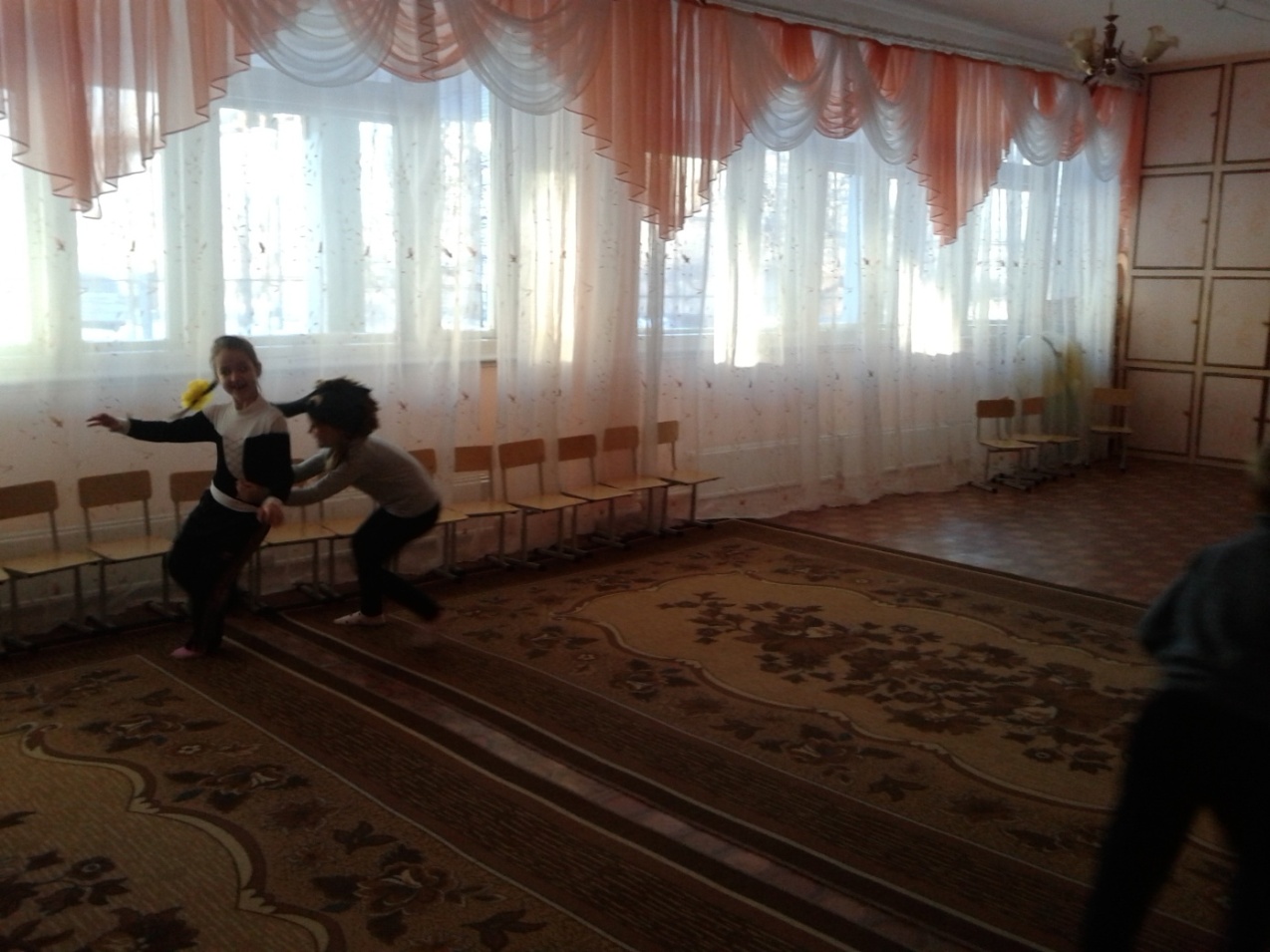 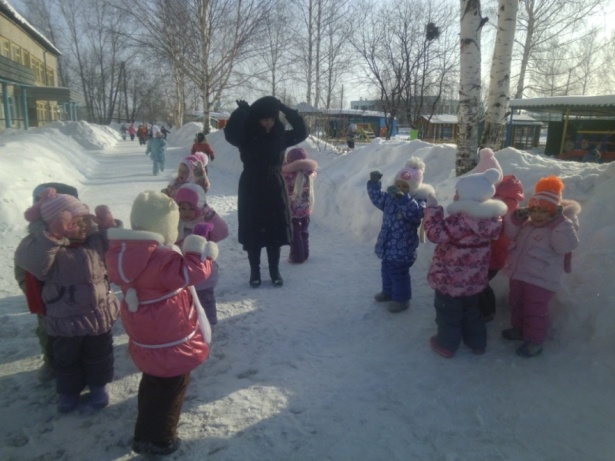 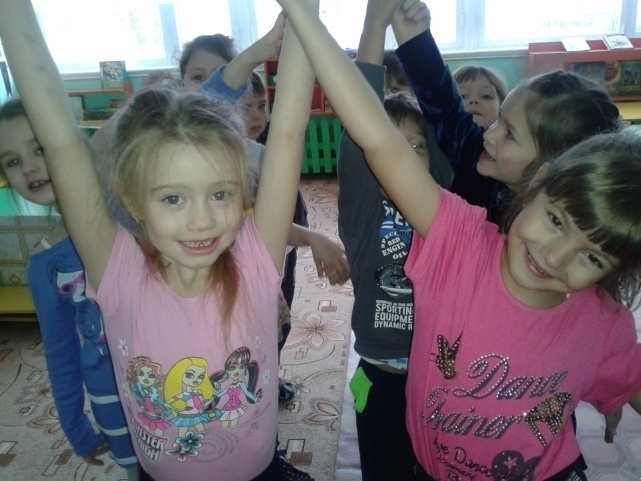 Гуси-гуси…
Ай дили, дили, дили…
Гори, гори ясно…
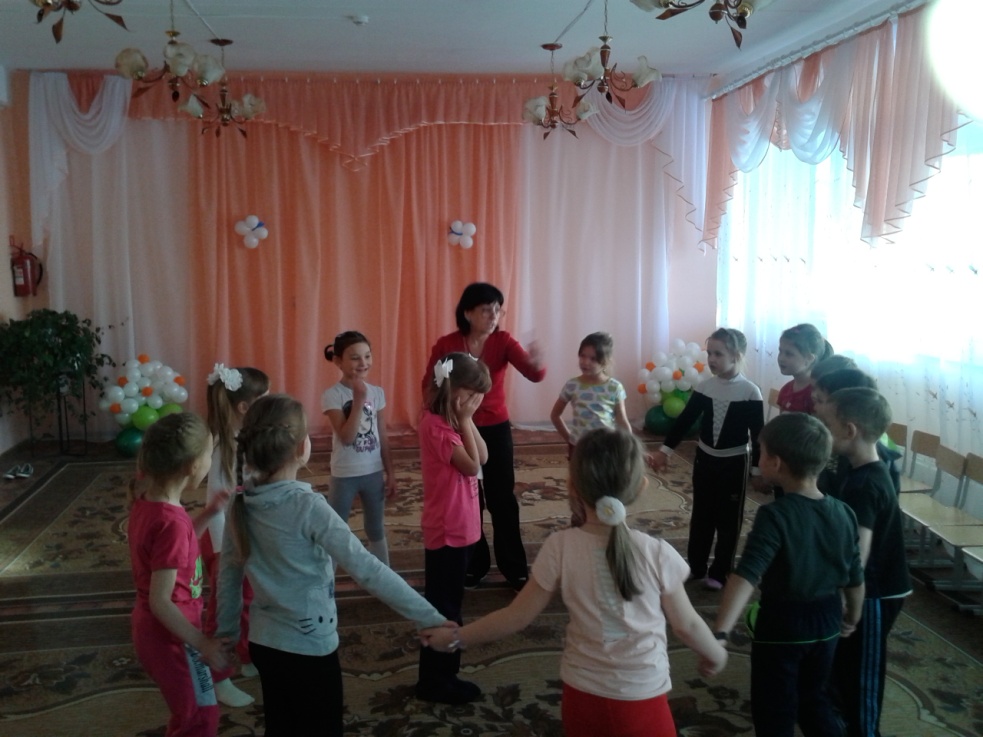 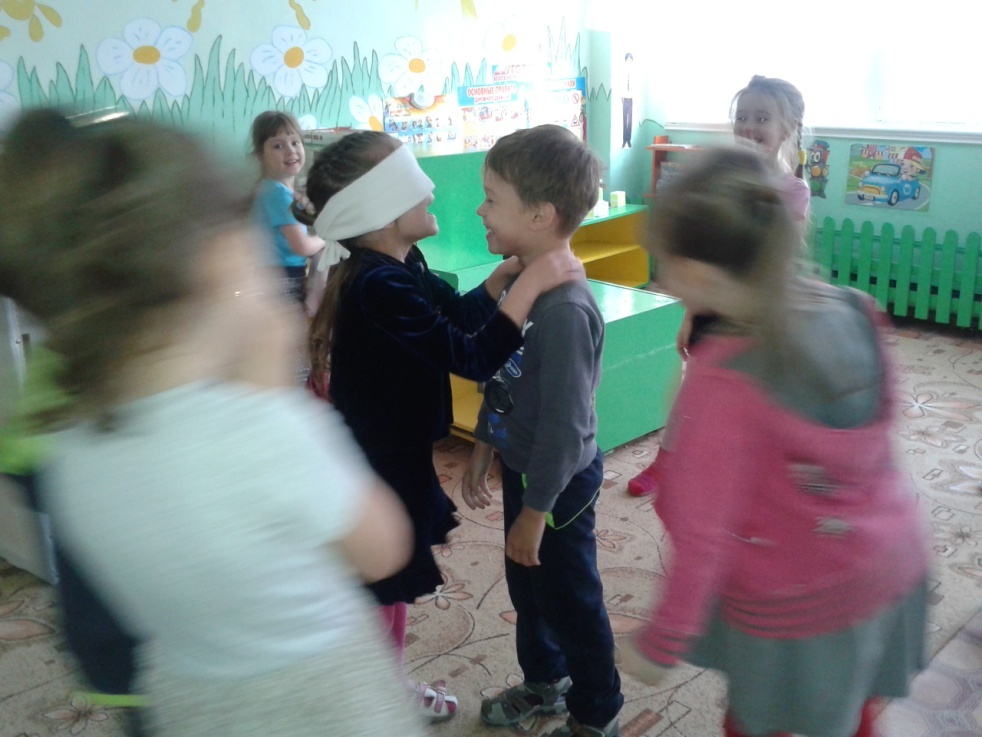 Репка
Жмурки
Праздники
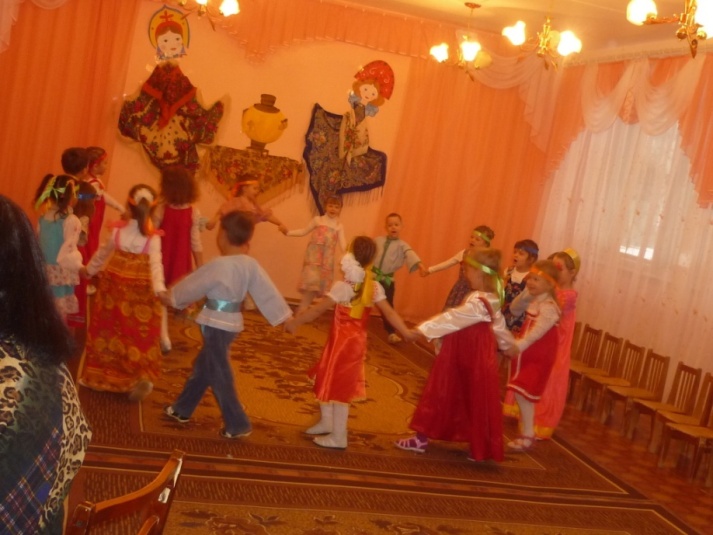 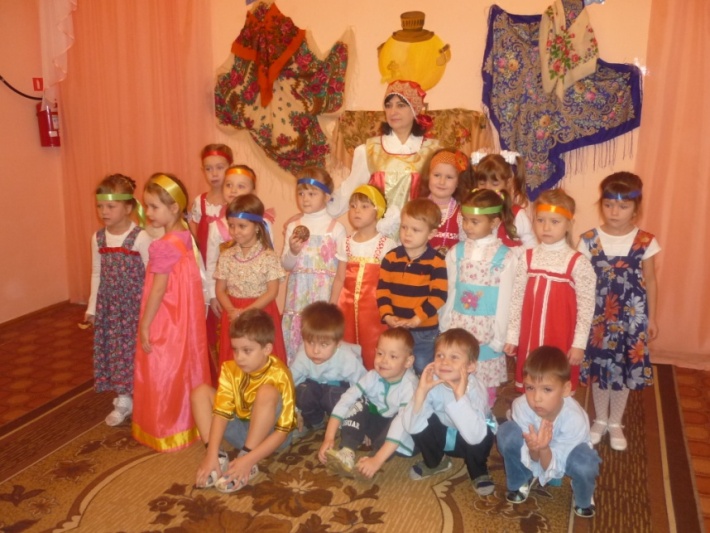 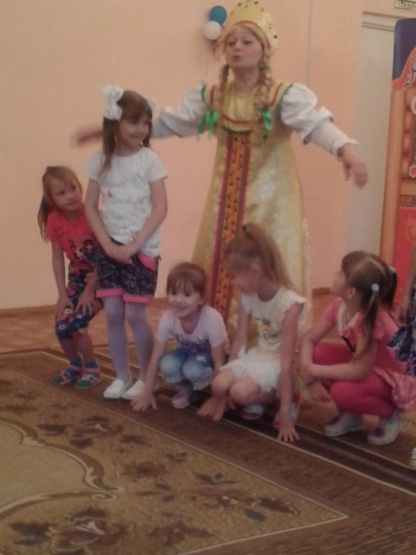 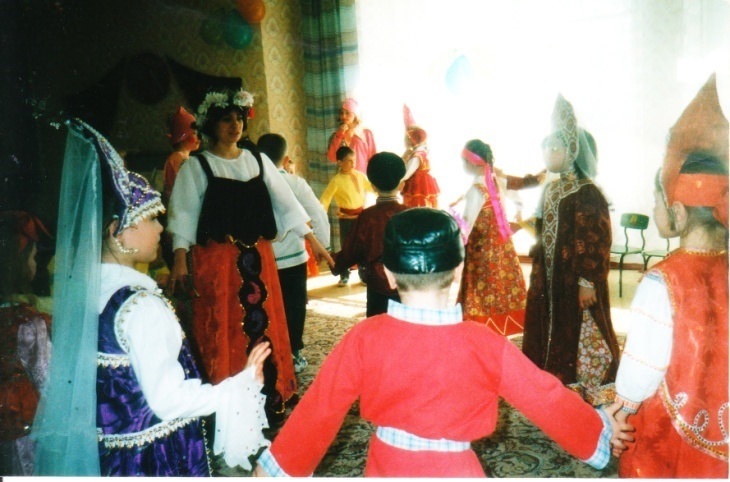 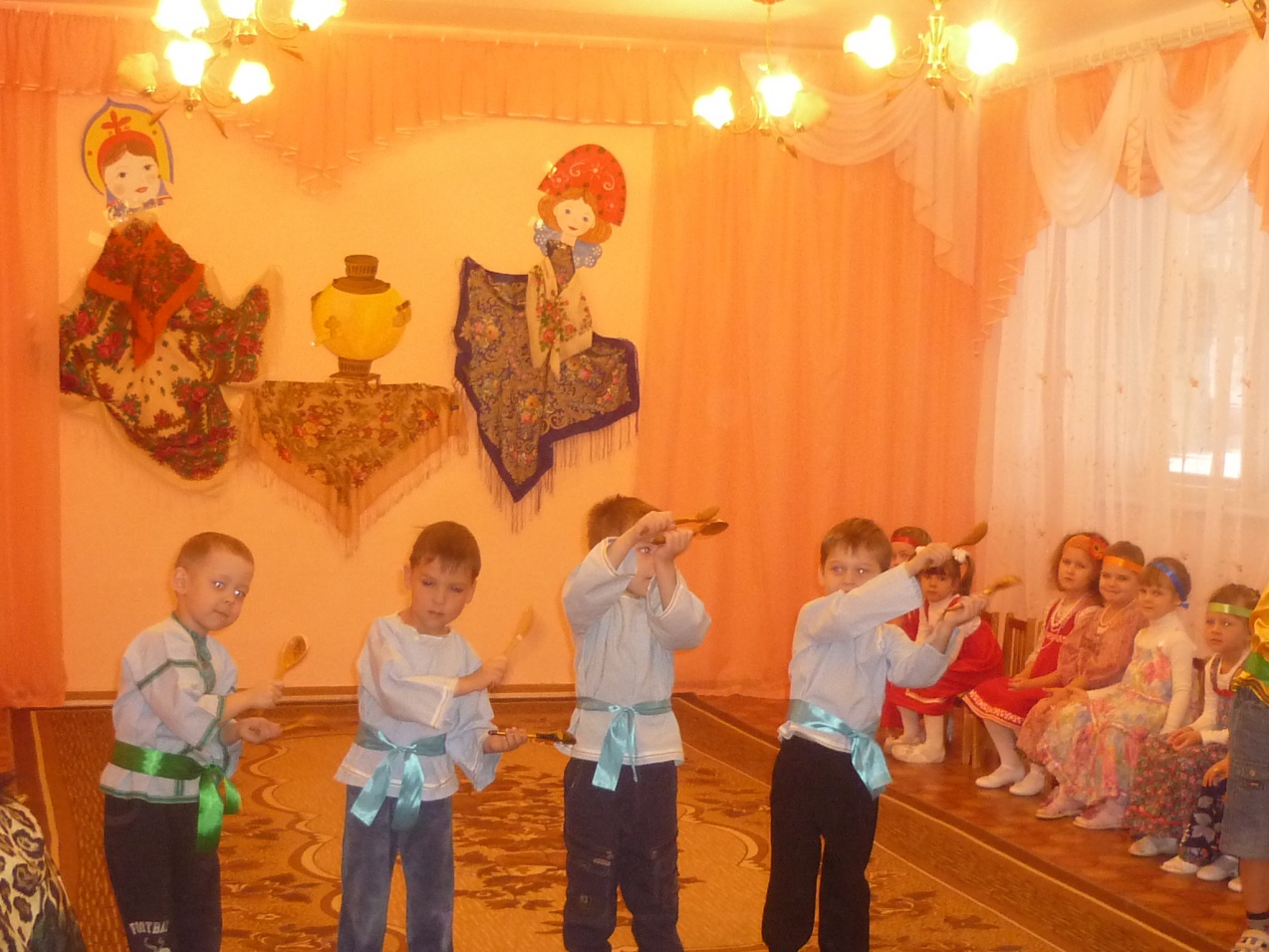 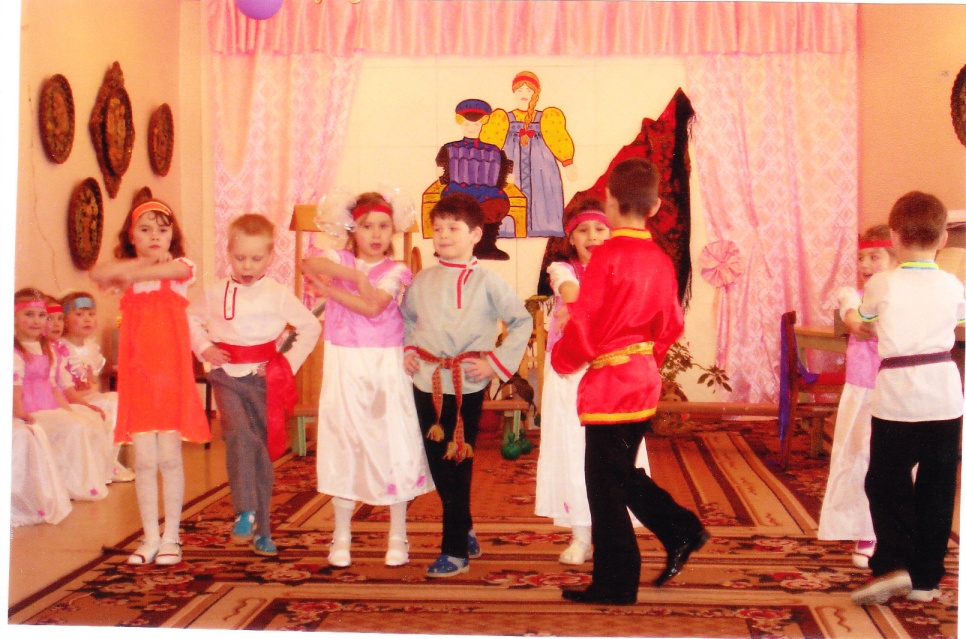 Изготовление народных кукол
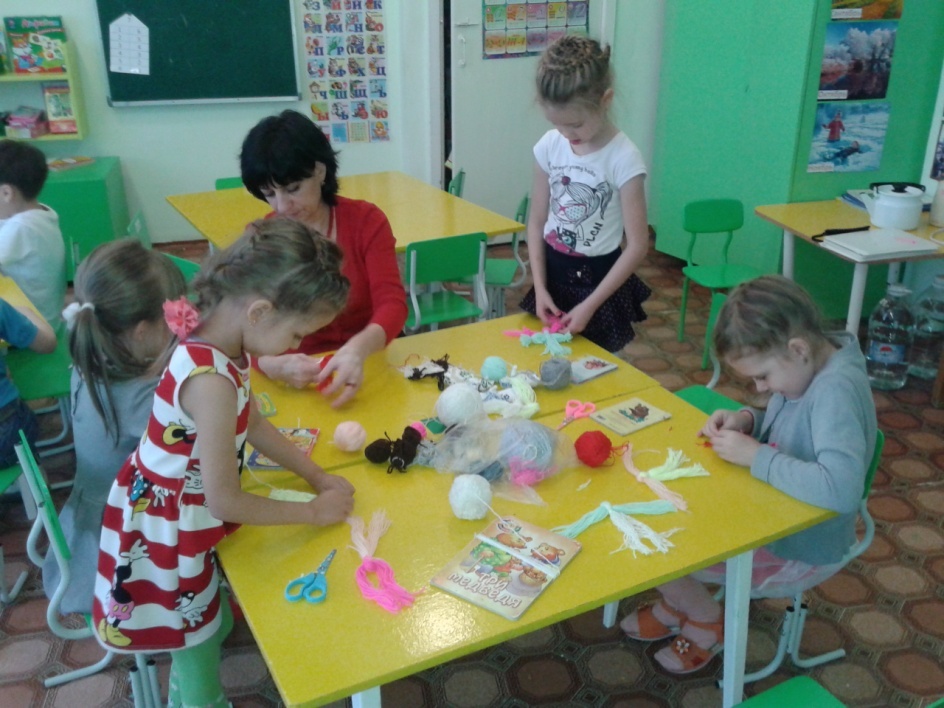 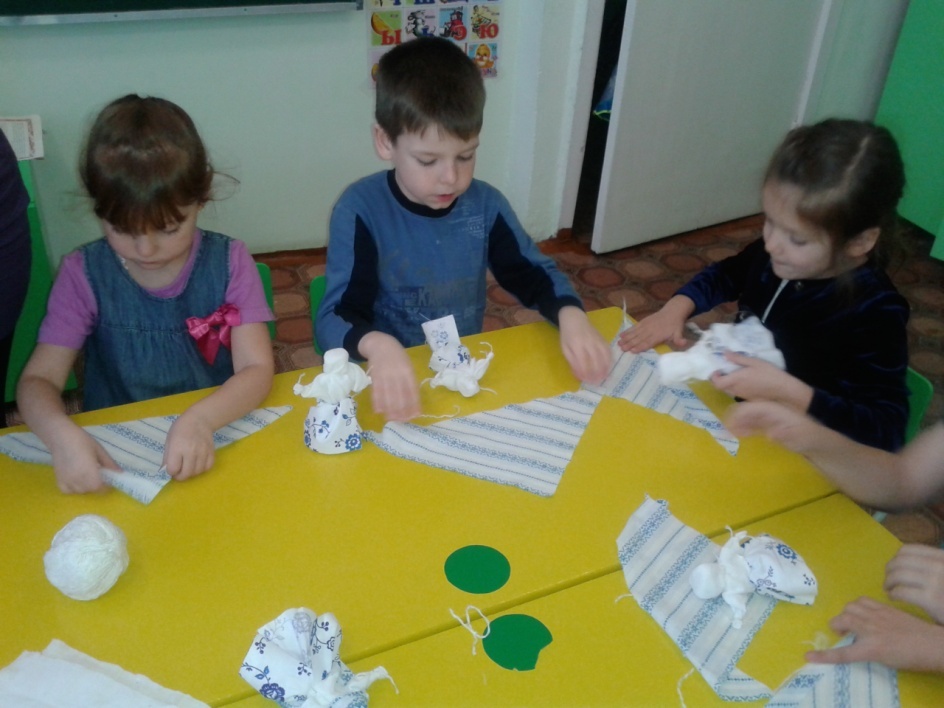 Алгоритм взаимодействия с родителями
Информационно-аналитический - направлен на сбор и анализ сведений о родителях и детях, изучение семей, опыта воспитания, а также трудностей и запросов родителей.
Контрольно-оценочный -предполагал анализ эффективности проводимых мероприятий – использовались опрос, оценочные листы, анкетирование.
Практический– предусматривал актуализацию полученных знаний родителями (анализ педагогических ситуаций, решение педагогических задач, викторины и др.), включение родителей и детей в общее дело (участие в спектаклях, играх, проектах и др.).
Работа с родителями
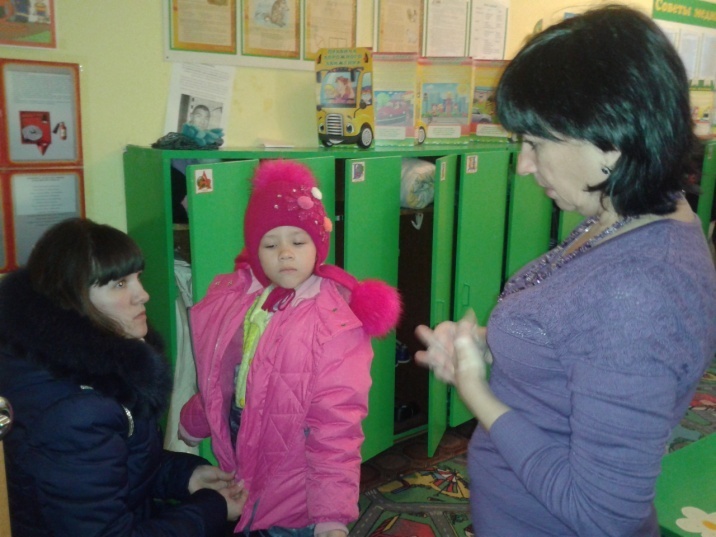 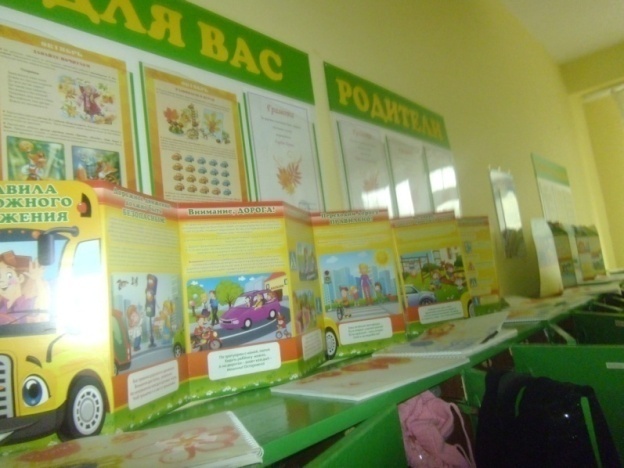 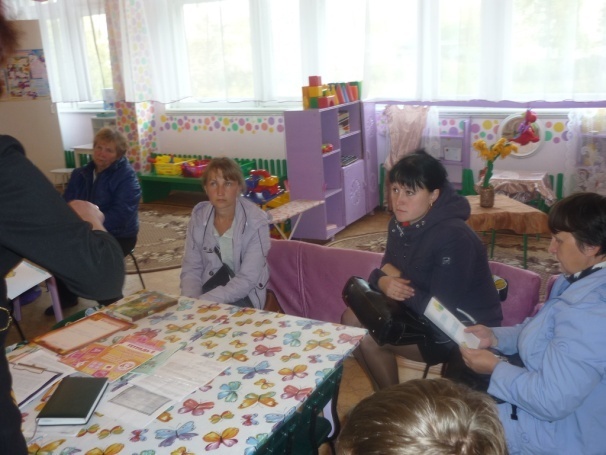 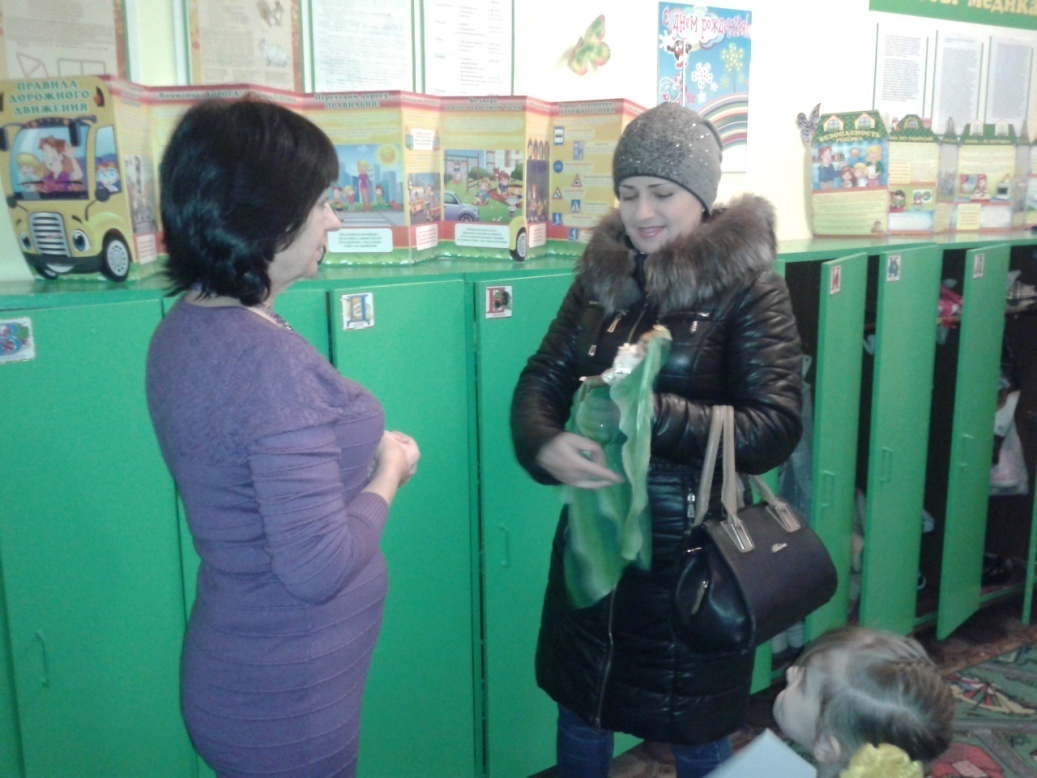 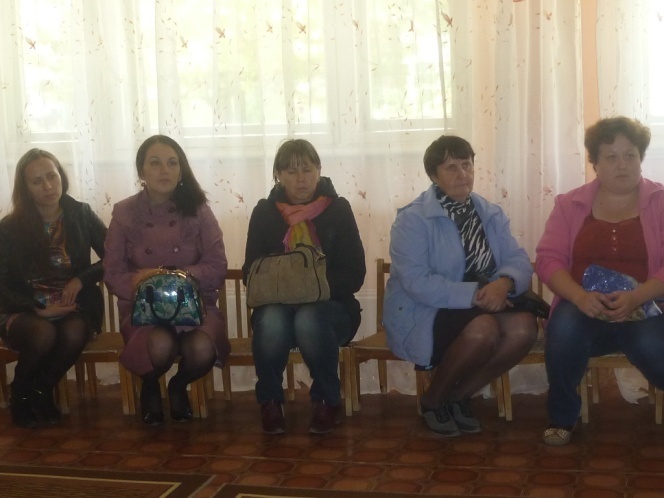 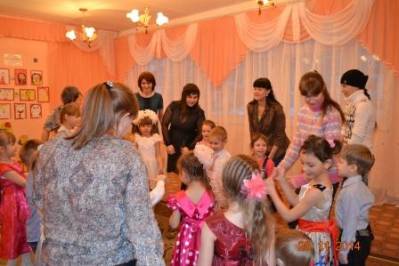 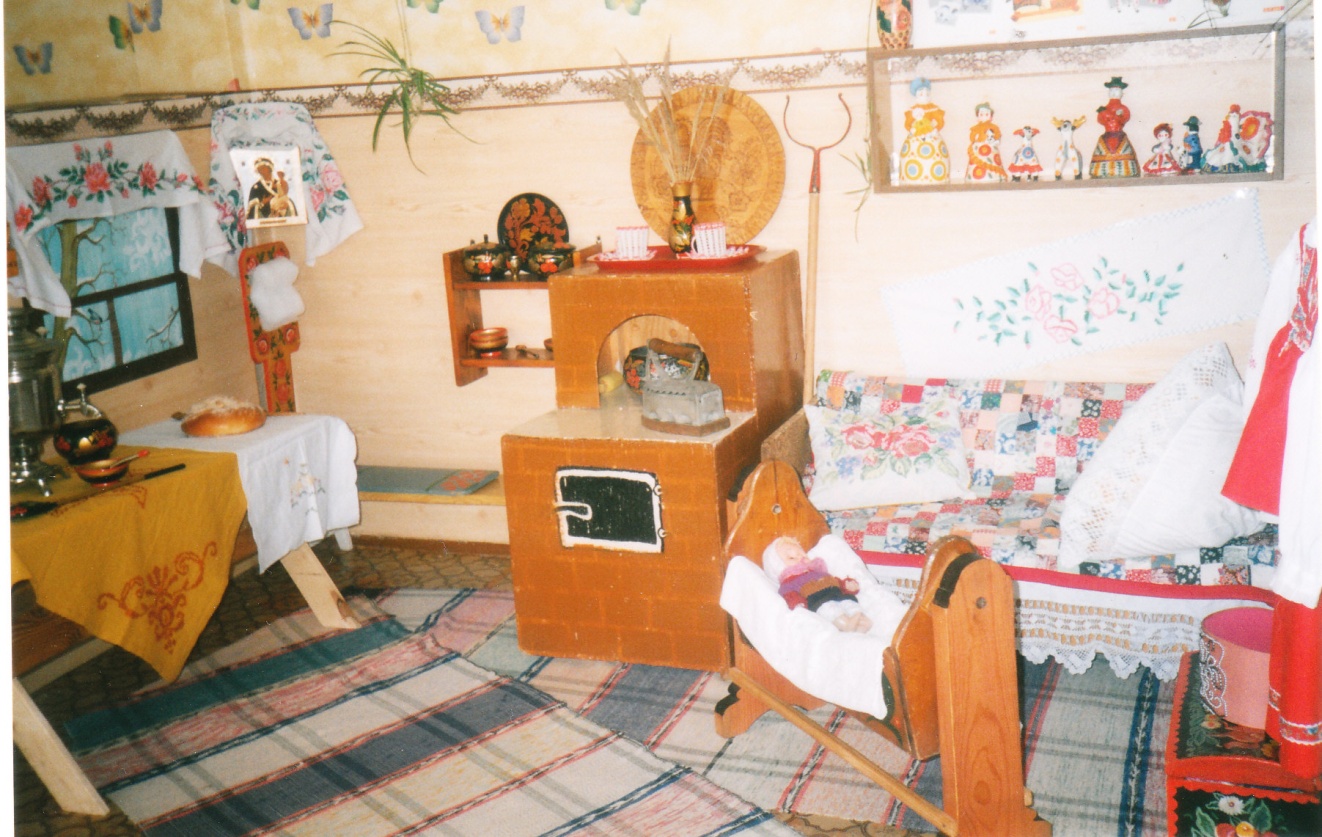 Музей
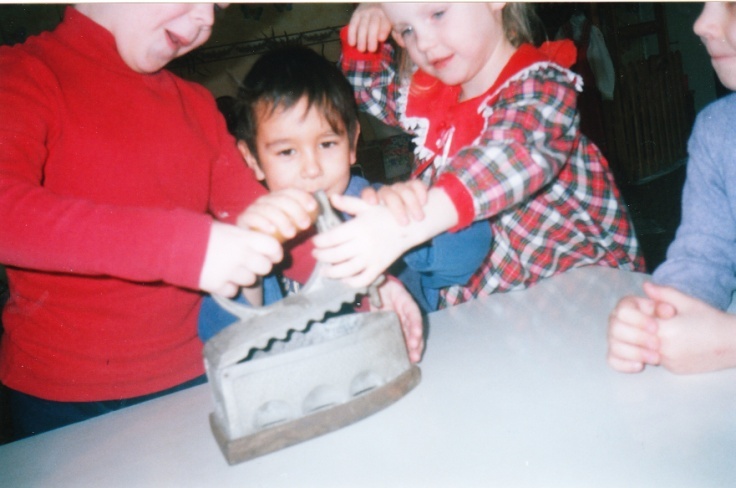 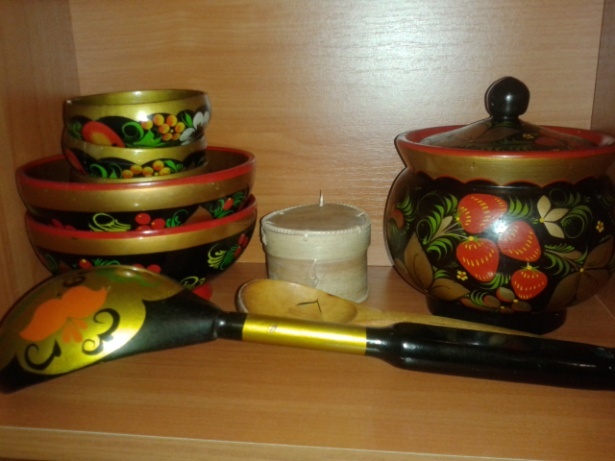 Диагностика
Достижения
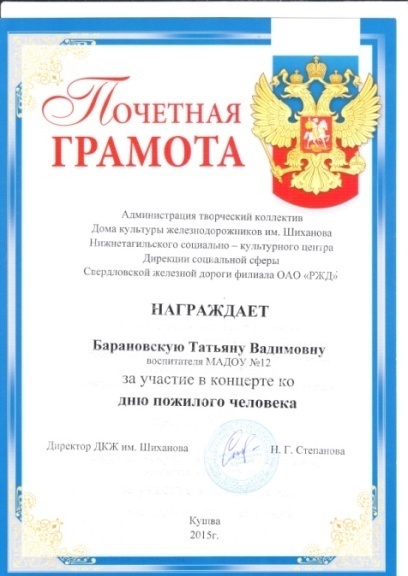 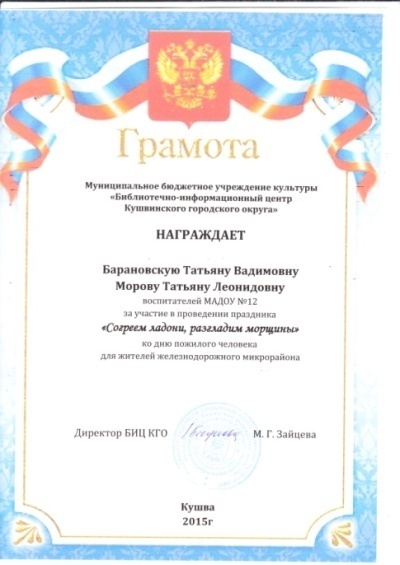 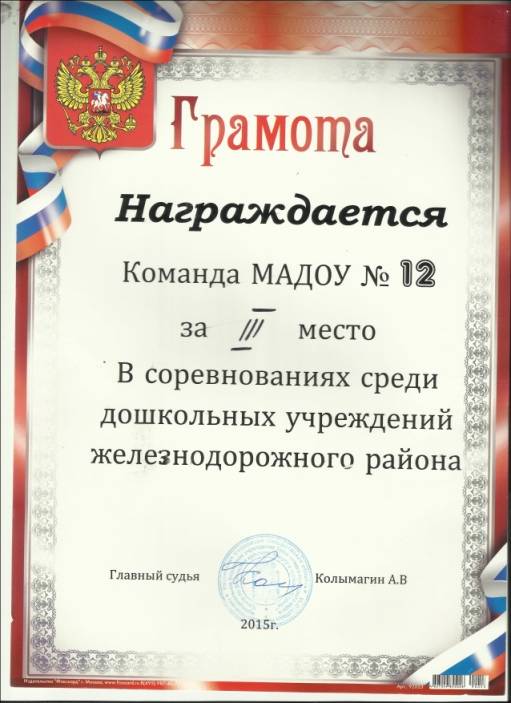 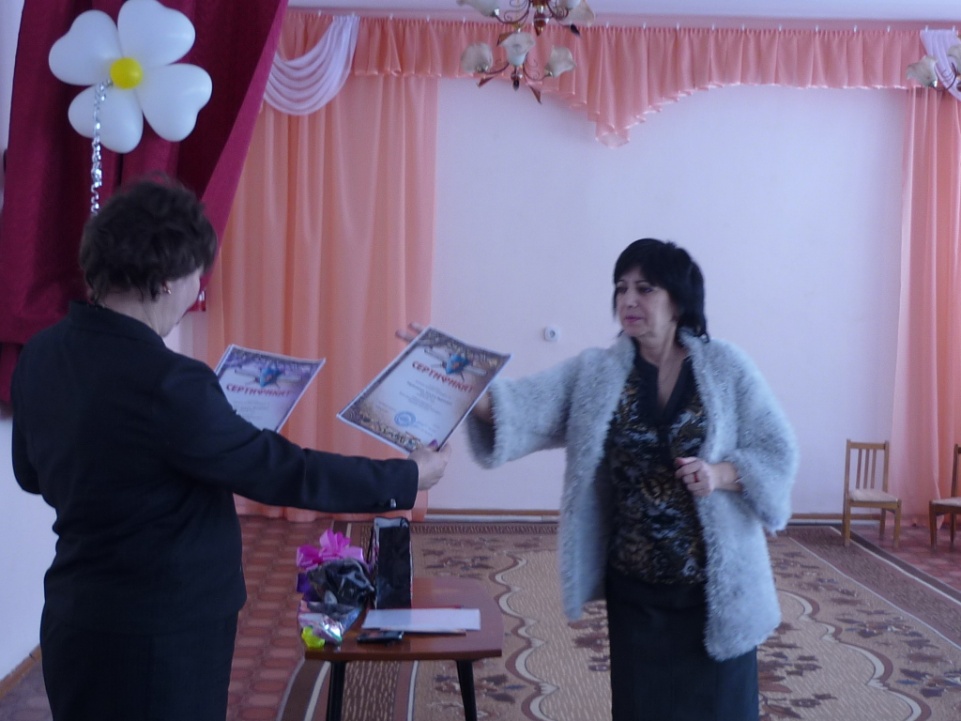 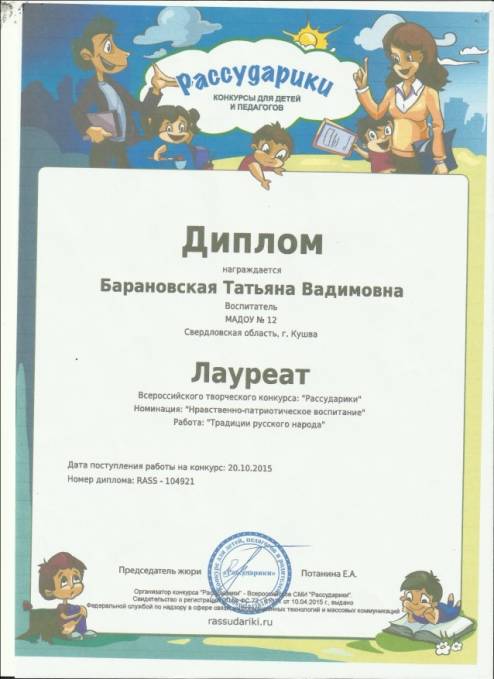 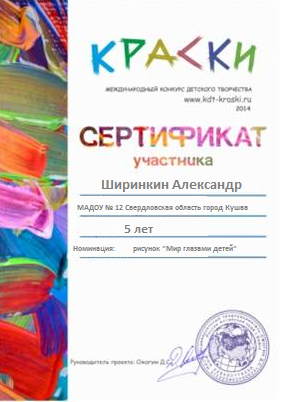 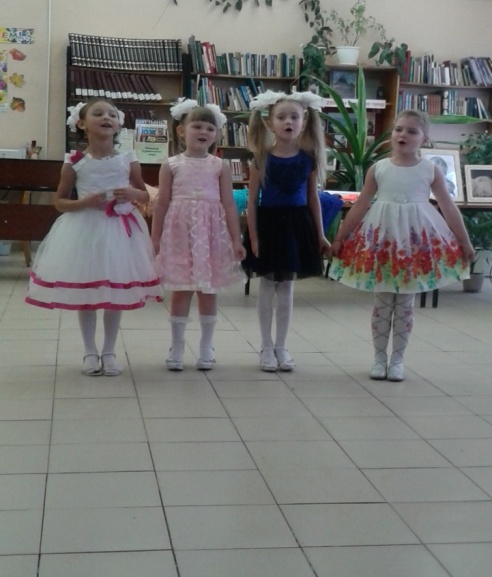 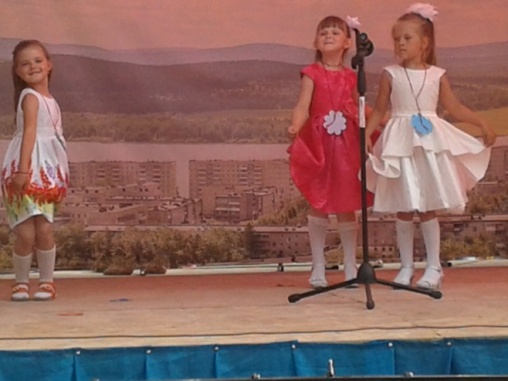 Спорт комплекс
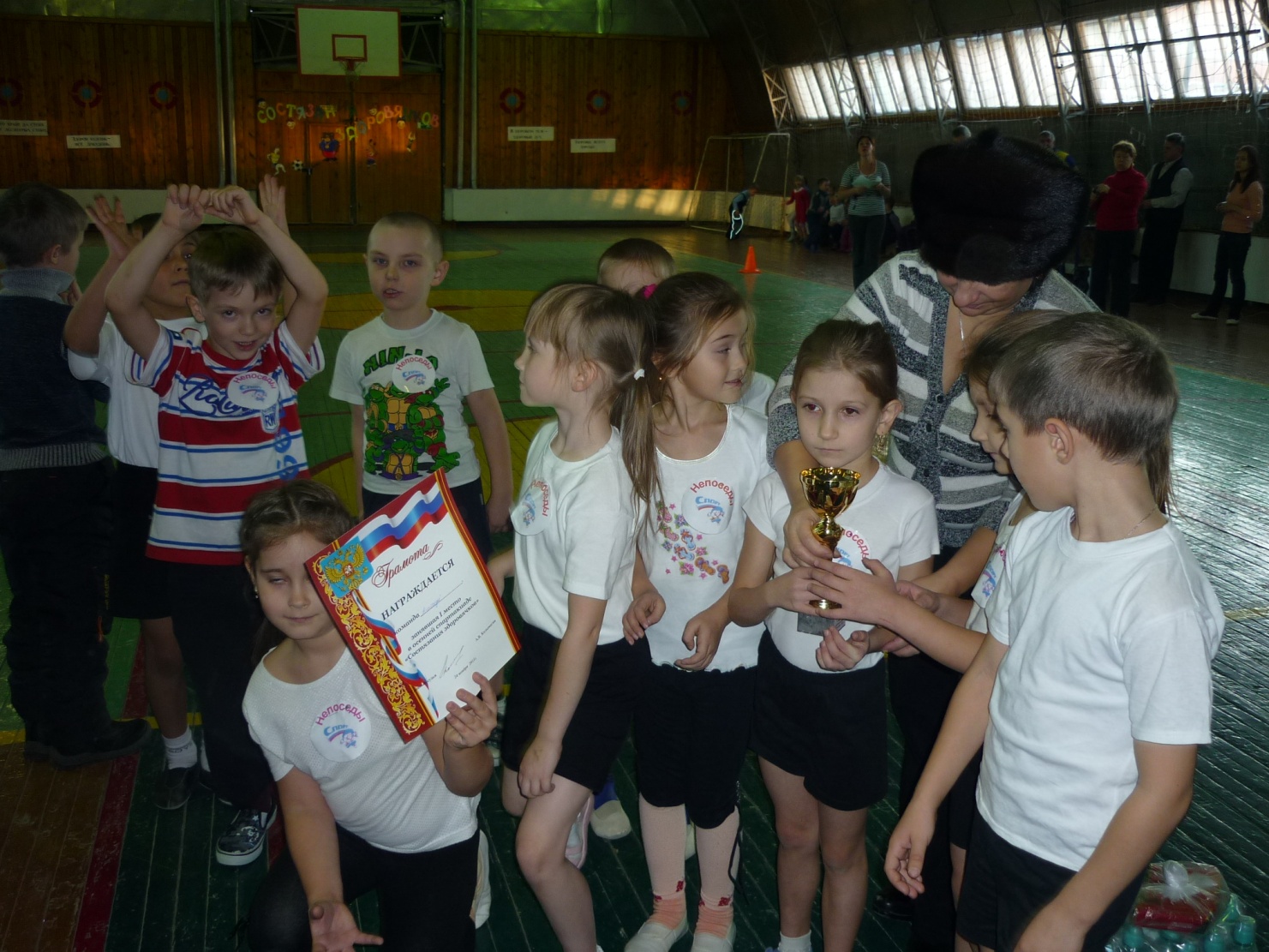 Малахитовая шкатулка
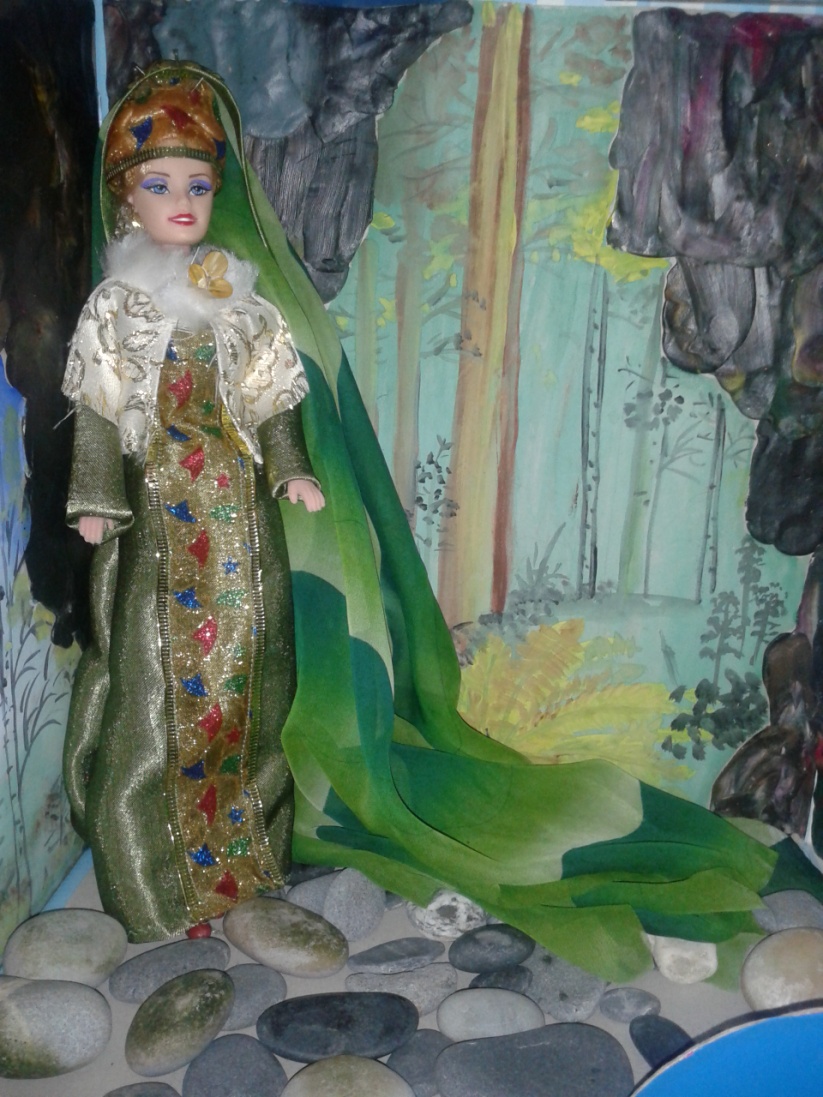 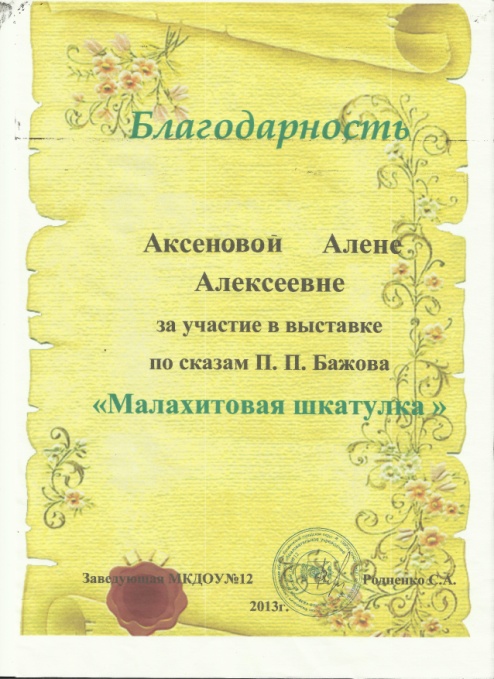 Остановись лето
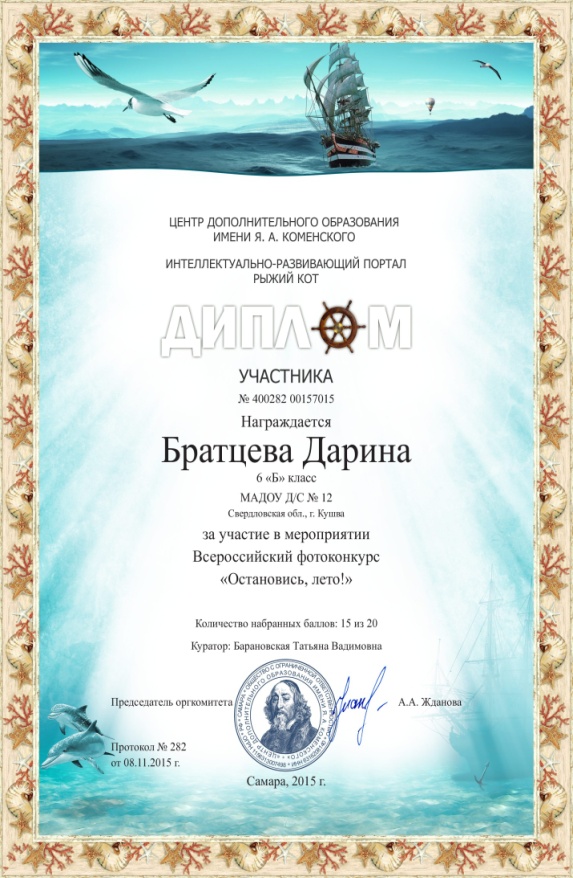 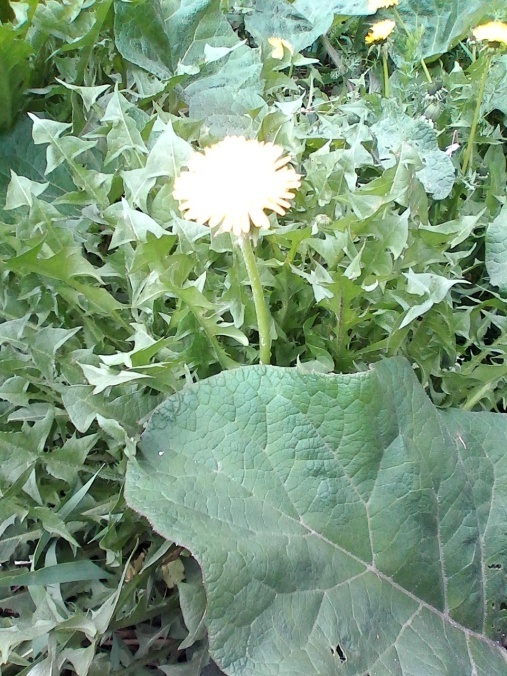 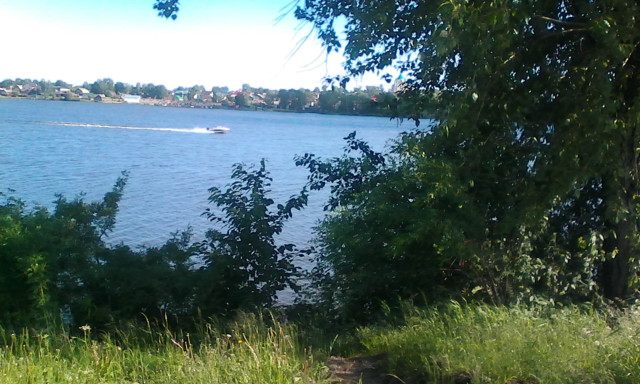 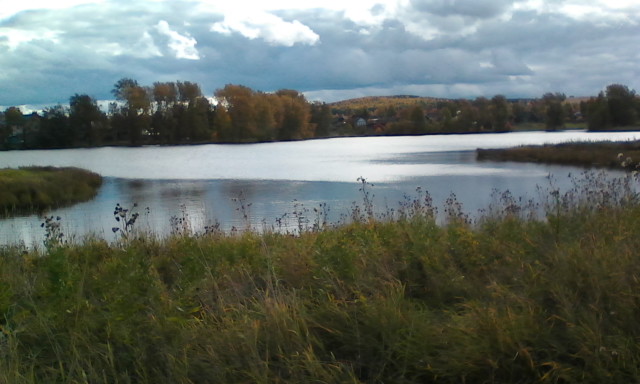 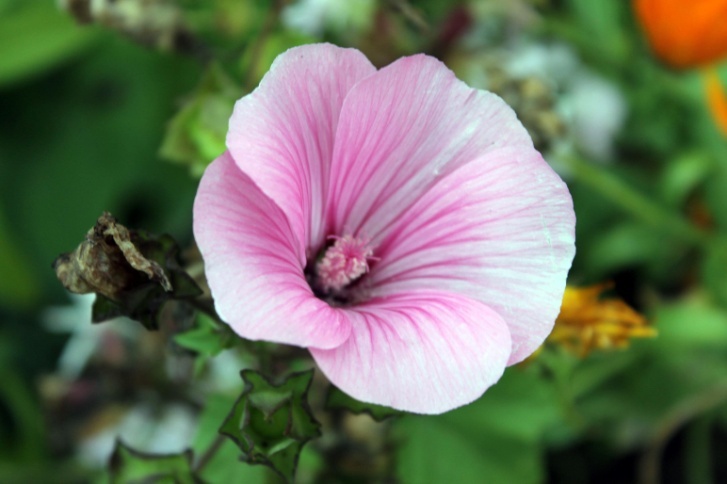 70 лет Победы
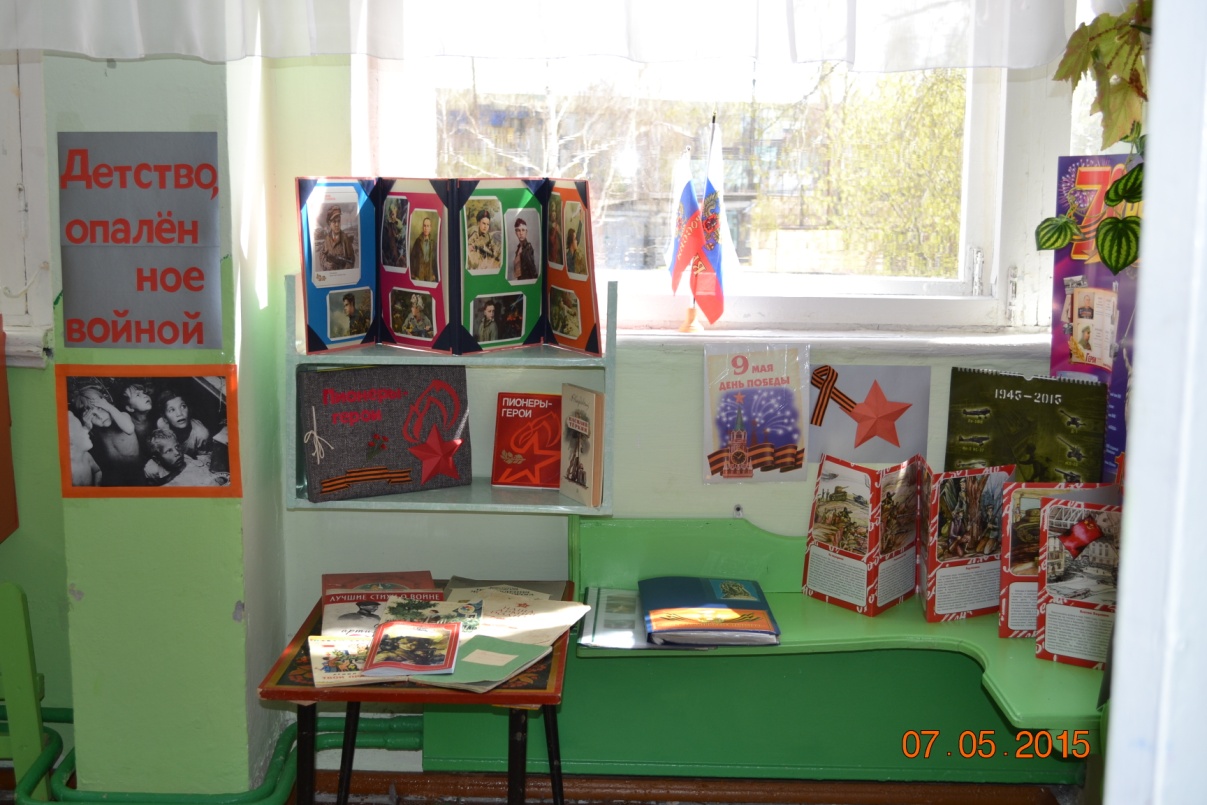 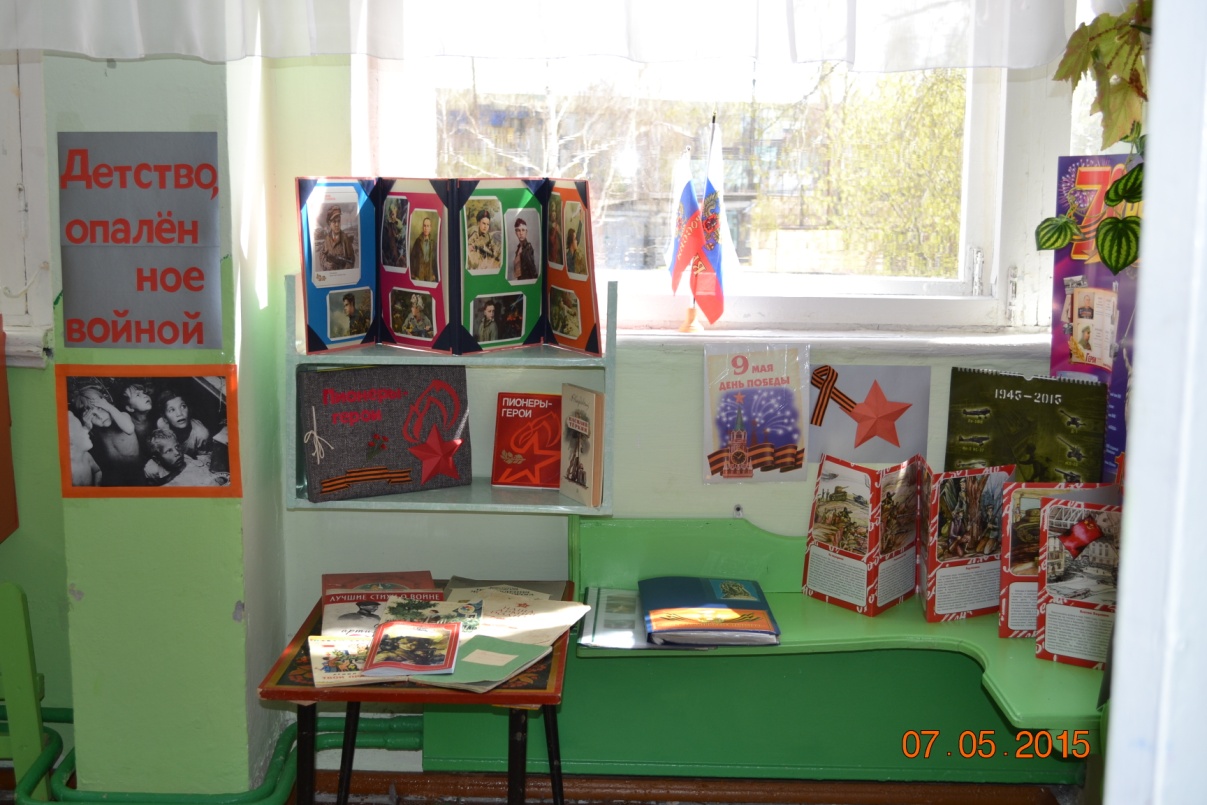 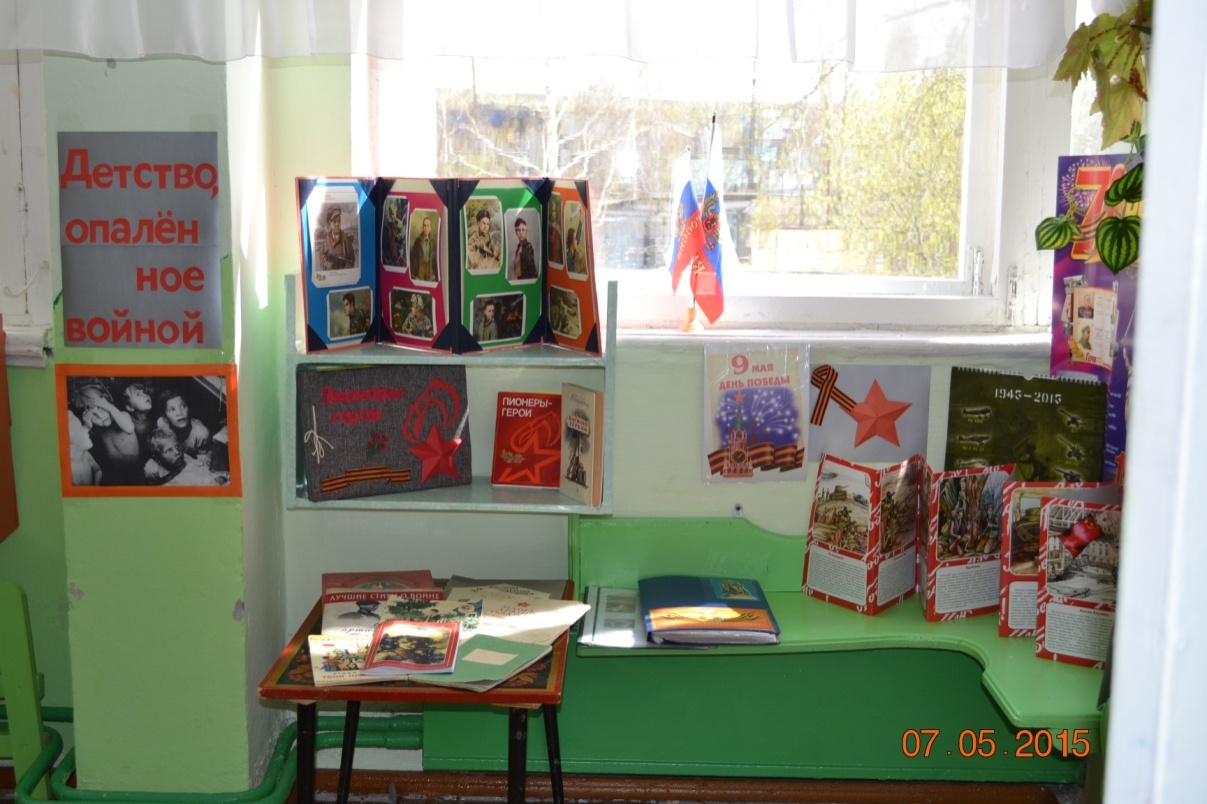 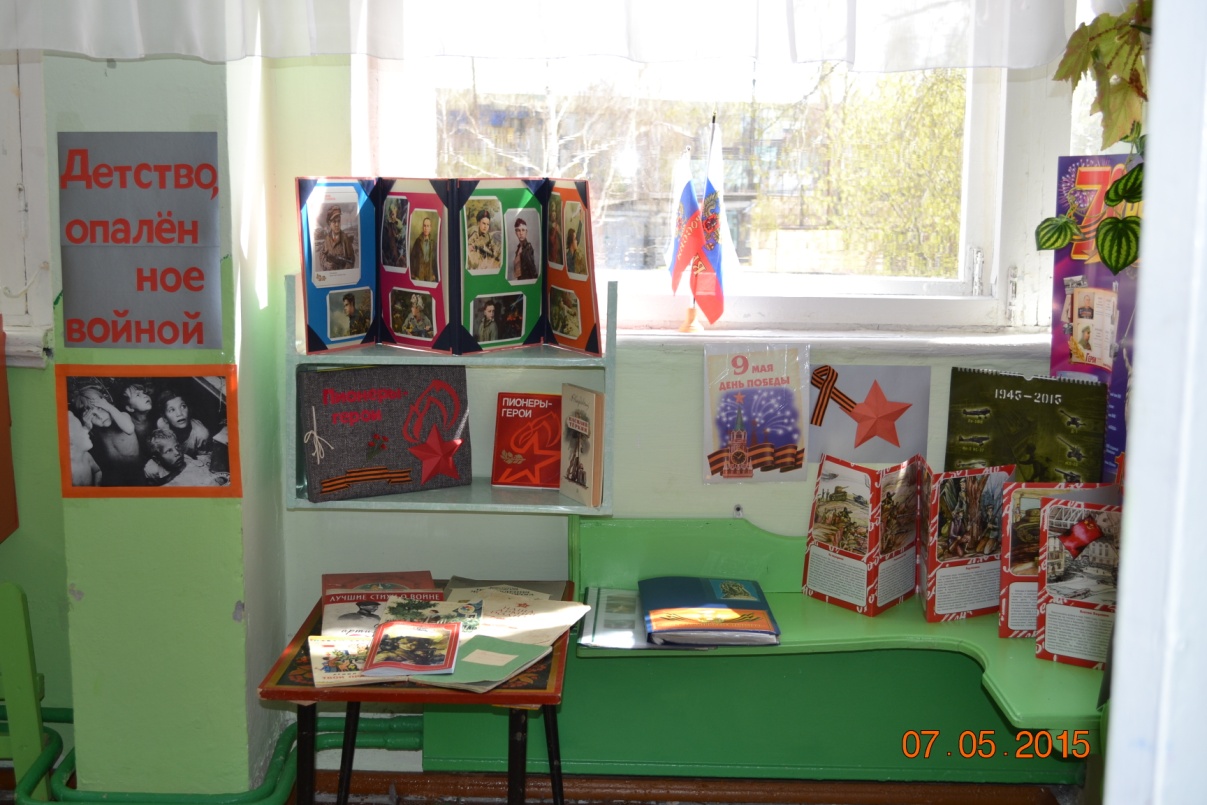 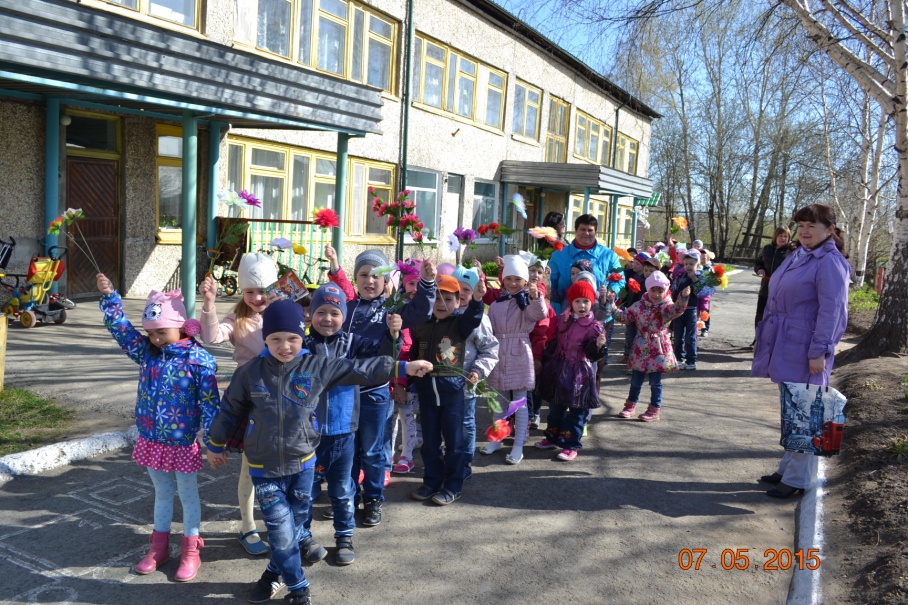 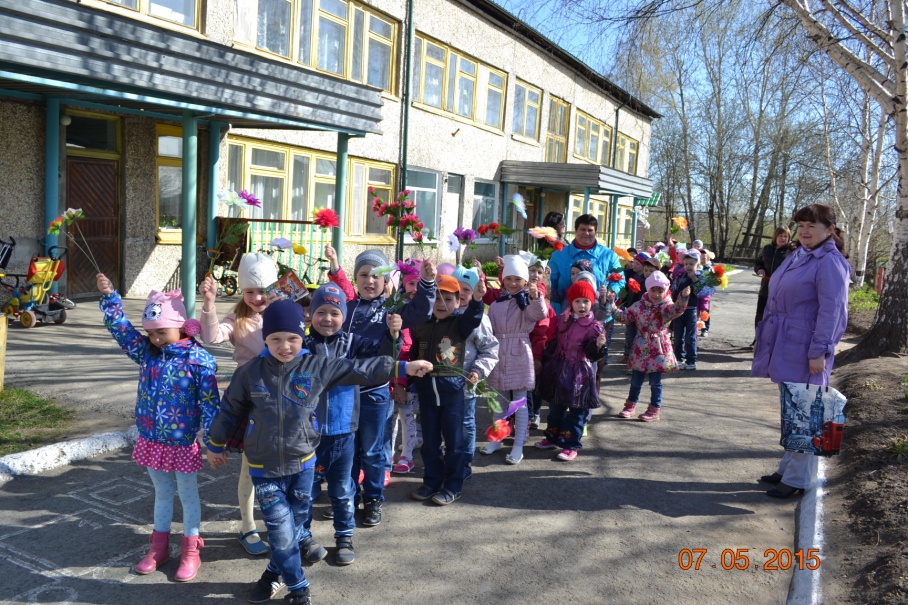 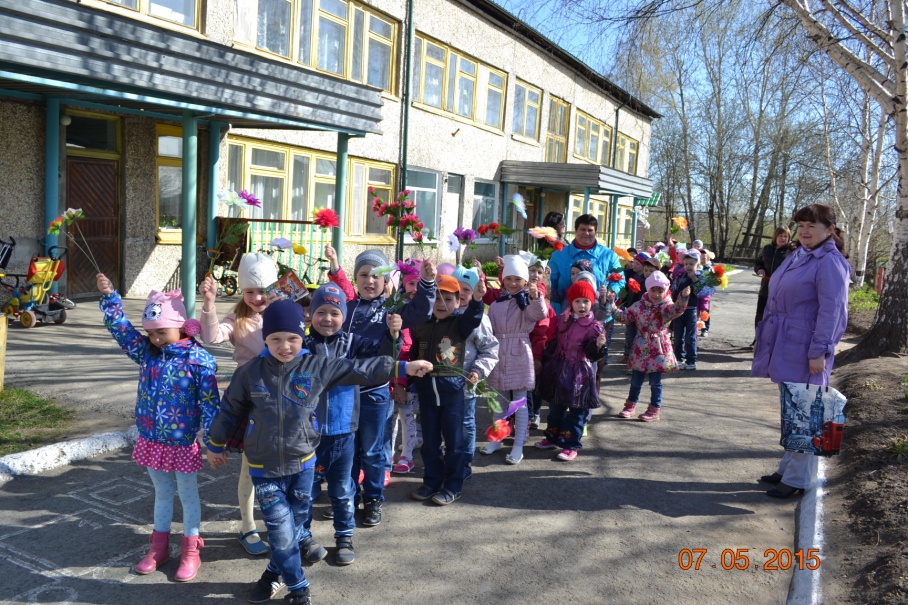 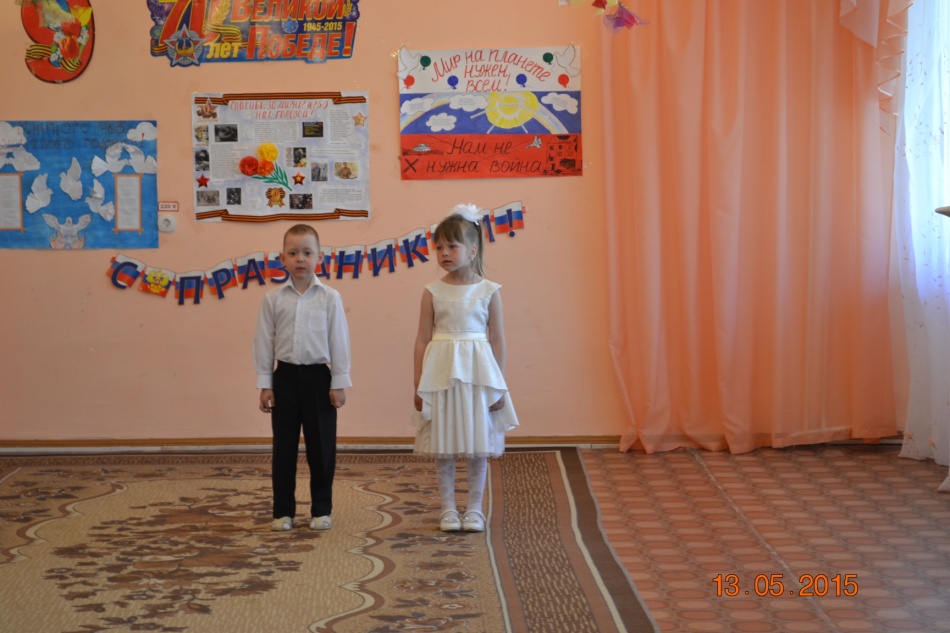 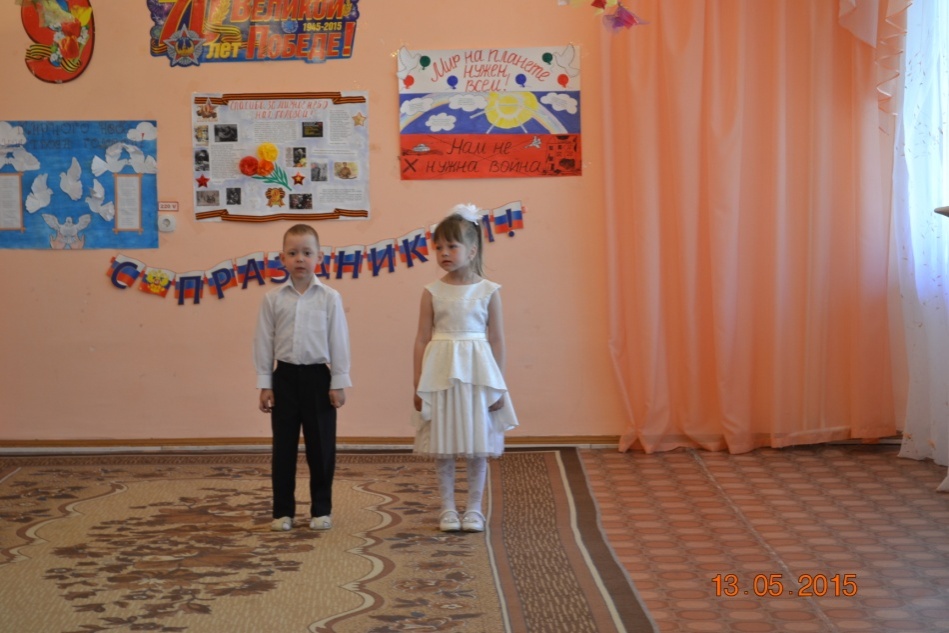 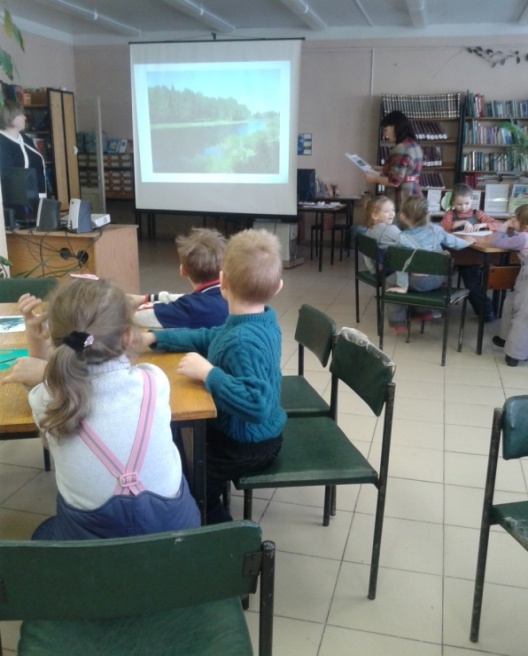 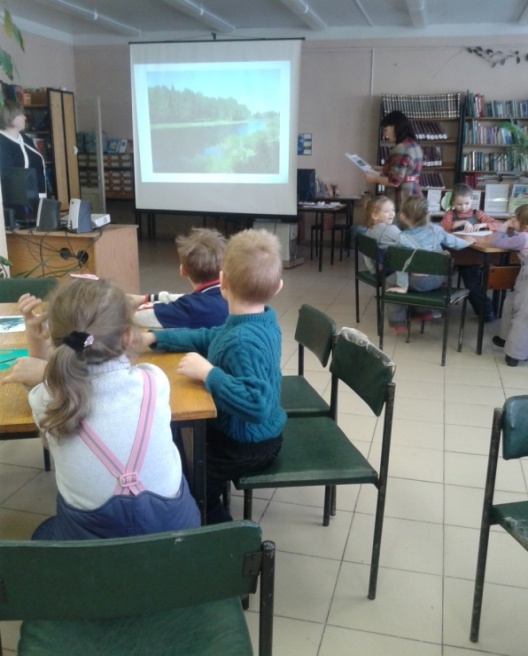 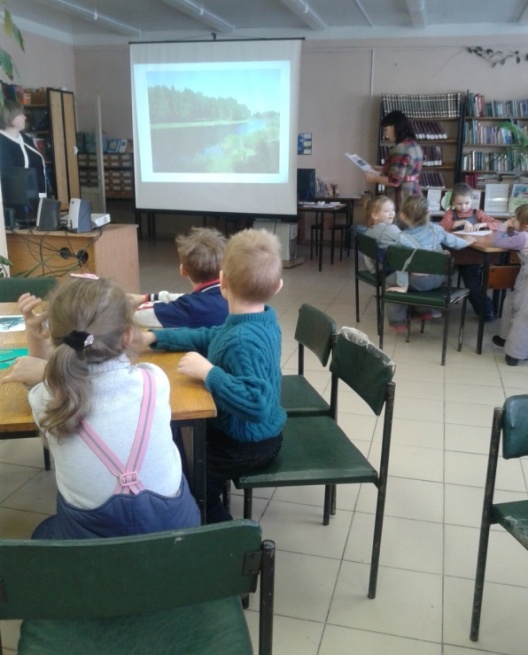 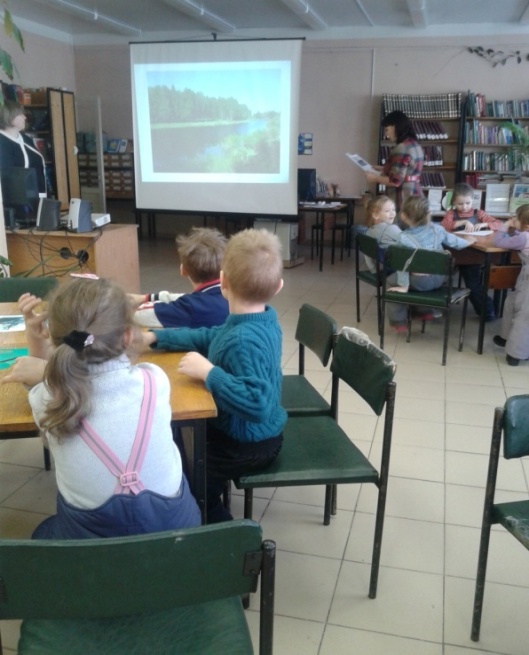 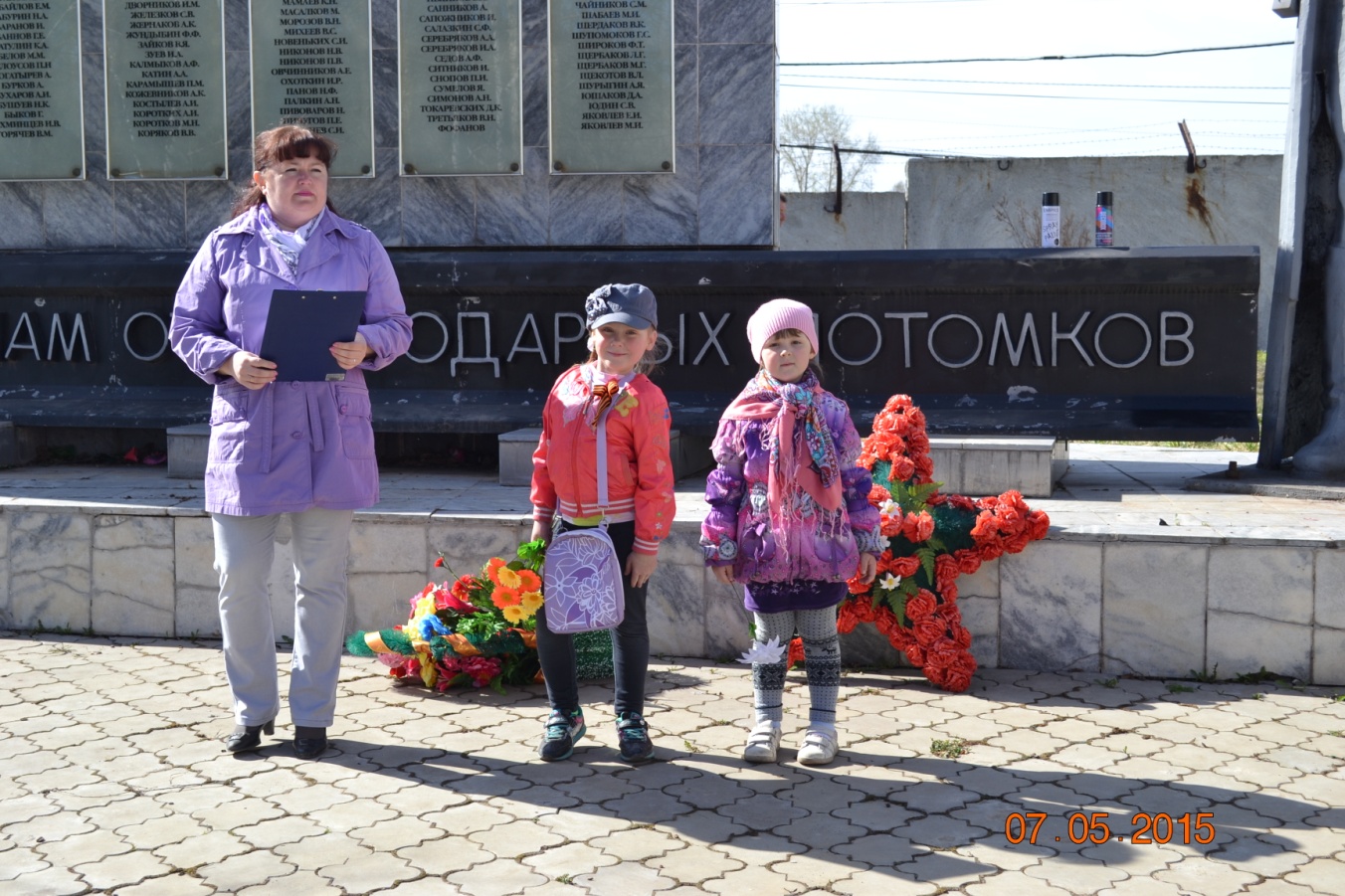 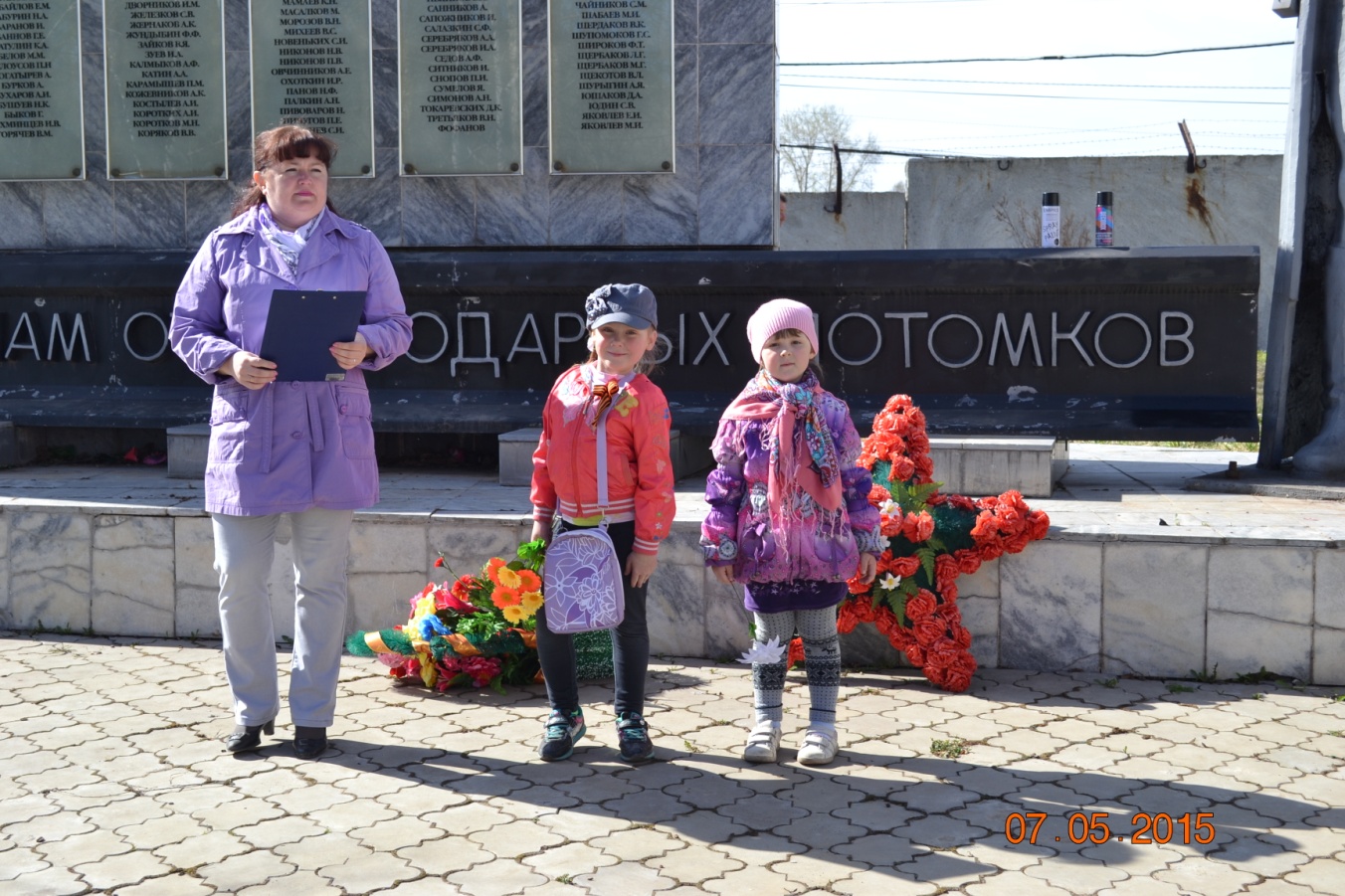 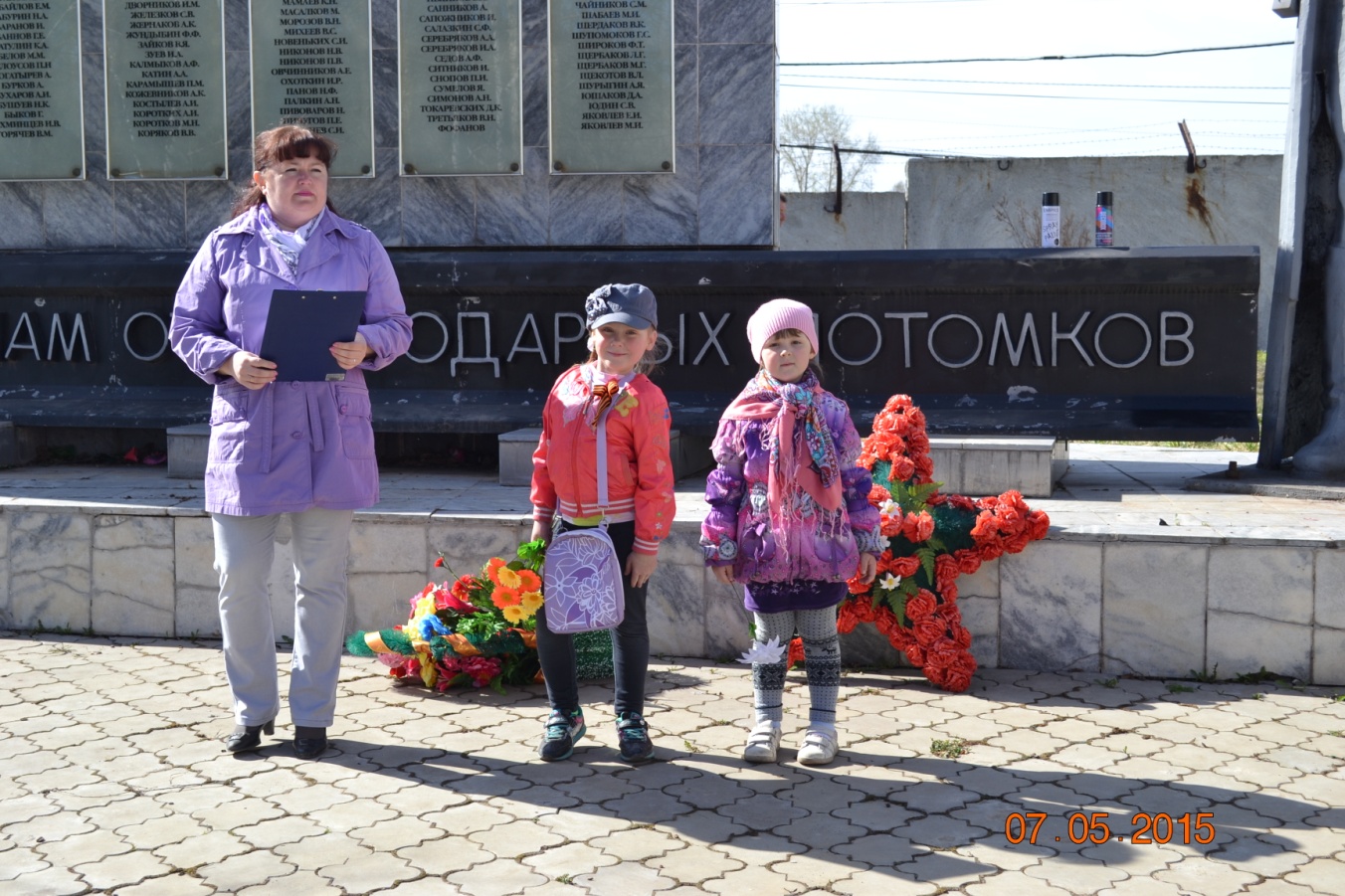 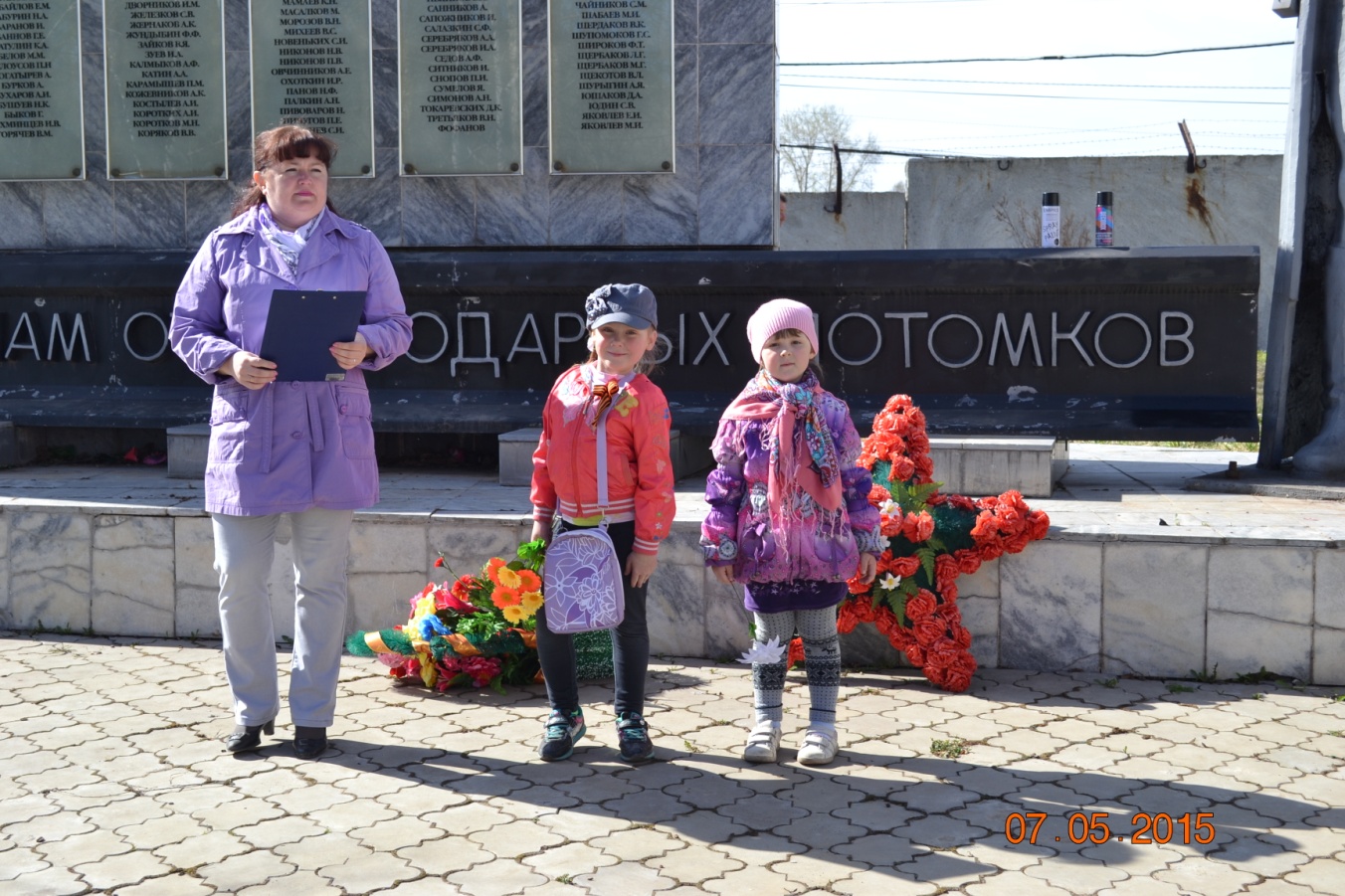 С сотрудниками
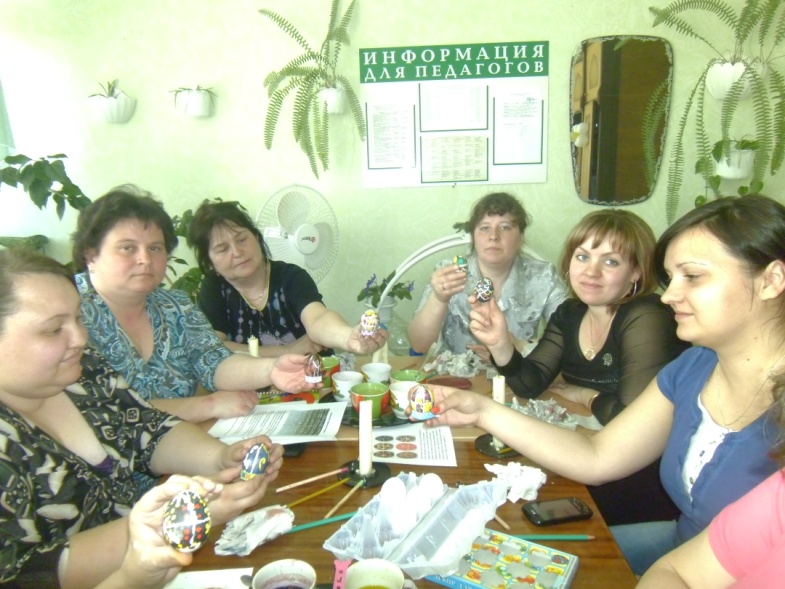 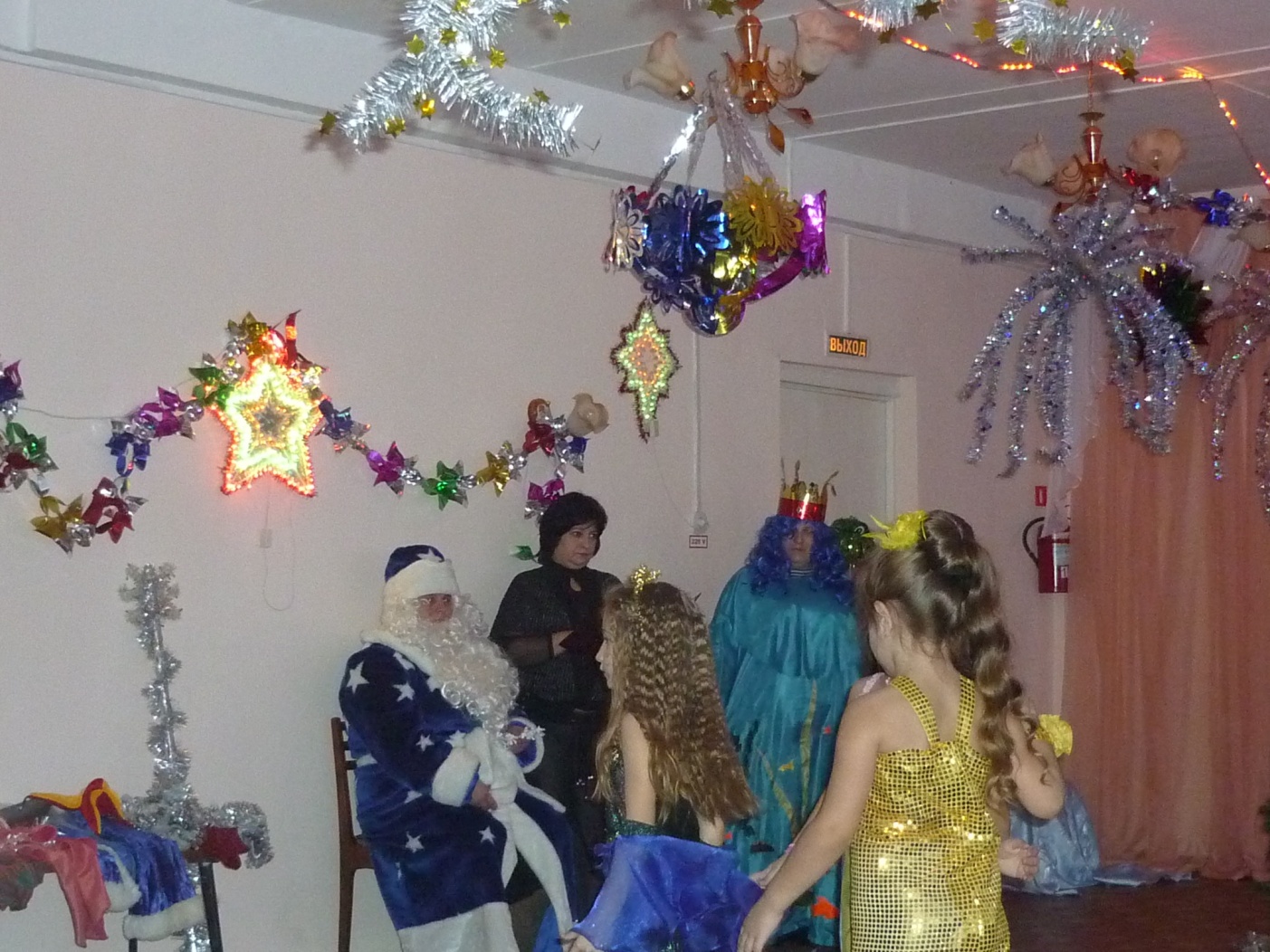 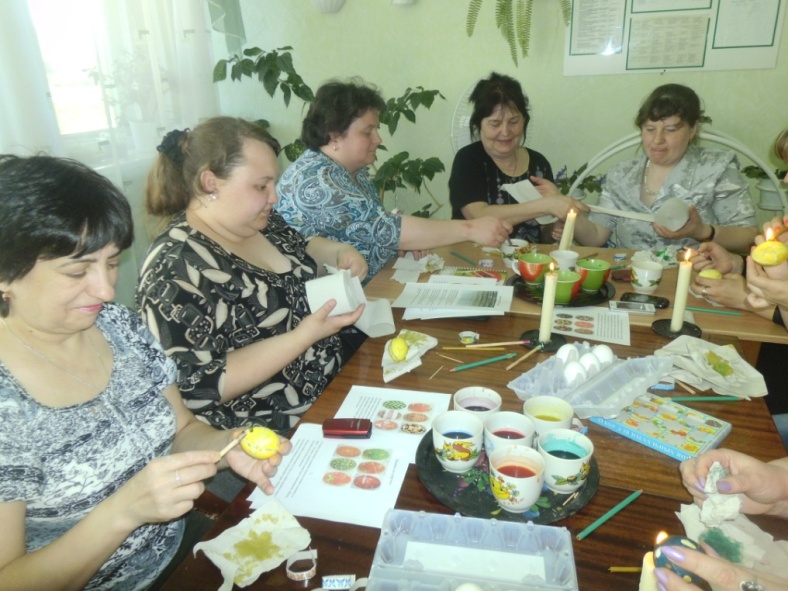 Проблема на следующий межаттестационный период
Анализ диагностики воспитанников позволил выявить ряд проблем, возникших в межаттестационный период.
В ходе освоения образовательной области «Художественно-эстетическое развитие» мало времени уделялось ознакомлению детей с народными промыслами, в связи с чем, дети не имеют полного представления о самобытности народной культуры разных регионов нашей страны. 
В Образовательной программе ДОУ не предусмотрено знакомство с народными промыслами Урала. 
Материально-техническая среда группы не достаточно оснащена дидактическим, наглядно-демонстрационным материалом, и методическими разработками и рекомендациями по данной теме. 
Все это позволяет сделать вывод, что работа по нравственно-патриотическому воспитанию ведется не в полном объеме, у детей не хватает знаний о самобытности народных промыслов Уральского региона. В связи с чем возникает необходимость на следующий межаттестационный период запланировать работу в данном направлении.
Цели и задачи
Цель: разработать цикл занятий по ознакомлению дошкольников с народными промыслами Урала.

Задачи:
Проанализировать методическую литературу по данной теме.
Разработать цикл занятий по ознакомлению детей дошкольного возраста с народными промыслами.
Создать условия для ознакомления детей с народными промыслами (пополнить материально-техническую среду, приобрести наглядно-демонстрационный материал, методическую литературу по данной теме).
Разработать методические рекомендации для педагогов и родителей по ознакомлению детей дошкольного возраста с народными промыслами Урала.
Этапы работы на следующий межаттестационный период
«Правильное воспитание – это наша   счастливая     старость,
плохое воспитание – это наше будущее   горе, это  наши   слезы, это наша вина перед другими людьми, перед всей страной».
 
						Макаренко.
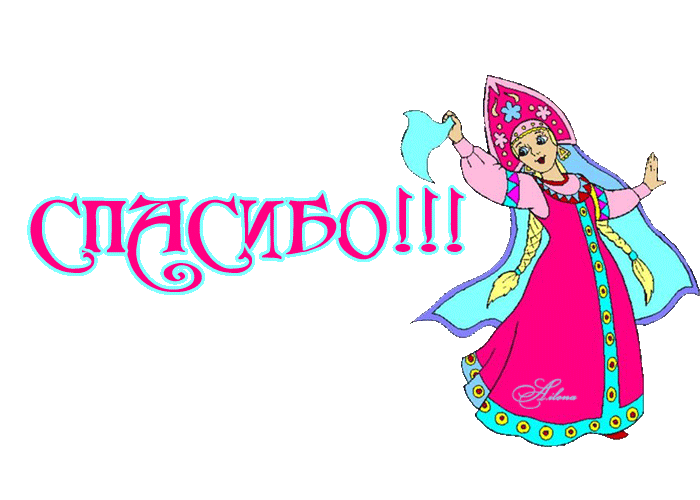 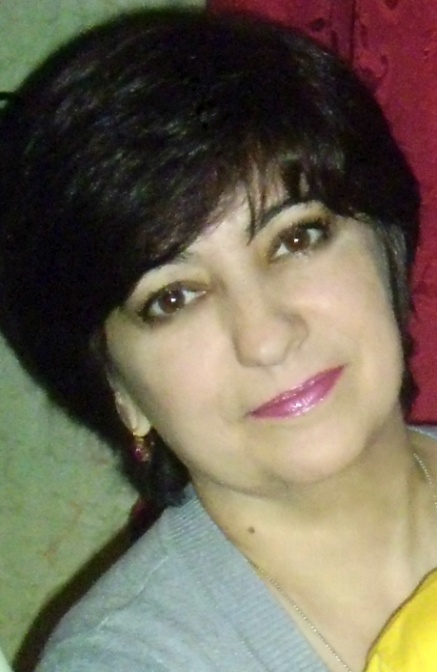